Lecture 18: Intro to Memory and Caching
CSE 373: Data Structures and Algorithms
CSE 373 19 SP - Kasey Champion
1
Outline (for drafting purposes but maybe ideas for outline worksheet)
- Demo with Memory (GB/MB used)
- some terms we will demystify today (on the worksheet)
- RAM (random access memory, main memory, etc.) https://en.wikipedia.org/wiki/Random-access_memory
- CPU (processor) – motivate with the math later, how prevalent math is
- cache

BIG IDEAS
- understand memory in general (like RAM, cache) as an array 
- understand how memory is pulled into caches in groups
- understand how caching affects the code we write, data structures (worksheet problem: draw variables, objects, binary trees)
- LL / AL
- Heap as arrays vs Heaps as Nodes
Summary of how to use in your programming
BREAK
- other ideas: memory (RAM) as a cache for disk
Hierarchy of memory, why do we have different layers? physical desk example,  just not physically possible to keep everything near CPU
Bytes/experiments / fields of objects/ primitive types/ object types, etc.
CSE 373 SP 19 - Kasey Champion
2
Warm Up
int sum = 0;int i = 0;while (i < array.length) {    sum += array[i];    i++;}return sum;
int sum = 0;Node current = front;while (current != null) {    sum += current.data;    current = current.next;}return sum;
Assuming that the array is the same size as the linked list:

Which do you think is most efficient given what we know? (we have some tools to estimate runtime / what will take time, but we will learn more today)

Array code
Linked List code
Tied – both roughly equivalent
CSE 373 SP 19 - Kasey Champion
3
Hi!
Who am I? – Zach – one of the TAs for this class, a student here at UW, data structures and algorithms enthusiast, etc.

I’m just subbing in for this lecture for fun!

Plz help me help you, and ask questions or ask for clarifications whenever – I appreciate the questions and discussions just as much as Kasey!
CSE 373 SP 19 - Kasey Champion
4
Administrivia
- HW5 part 1 is now out (late)
going to be due on Thursday because we released it late on Thursday (and last day to turn in is now Saturday next week)
HW5 part 2 back on normal schedule, out next Wednesday, due the following Wednesday

Grade check-ins / chat with Kasey – she has OH 2:30-4:30 today.
CSE 373 SP 19 - Kasey Champion
5
How do programs and memory relate?
Goal for today:
connect your already existing programming knowledge to a newer understanding of memory and how it works today.
CSE 373 SP 19 - Kasey Champion
6
[Speaker Notes: We talk about memory in this course a lot but when I was learning this material for the first time, memory was this abstract concept that I had no real connection to.  One main goal of today’s lecture is to help you connect your already existing programming knowledge to a newer understanding of memory and how it works today.

So to explore this and prove that this memory thing actually is legit…I’m going to open this thing called activity monitor on Mac ( Task Manager on windows) and activity monitor is this program that basically tells you the status of your computer. On this tab called memory we can see a couple interesting things.. It looks like there are a bunch of applications listed that I’m running (google chrome, power point, etc.) and it looks like Activity Monitor is telling us that this program is using this much memory for example GC is using __ GB.  So those are programs that I downloaded from the internet and are official products… How does this to relate to the programs we write? Let’s run this java program I wrote... It’s just making a ton of huge data structures, and continually storing them as we go through the loop iterations! What happens when we run this?  It turns out that java programs are no different than any other program on activity monitor. We’ll see that this java program we’re running is going to start using memory (more and more memory each time the loops run) and that the java process will climb to the top of this list (it’s sorted by who is using the most memory). 

So to recap:  So how does this connect to our goal for today? Today we’ll be exploring in more detail how those metal things inside your computer relate to the programs you’ll write]
How Memory Looks
CSE 373 SP 19 - Kasey Champion
7
[Speaker Notes: In programming and in understanding concepts, visuals often help us make connections and understanding memory will be no different.  So what should we think of when we think of memory?  The biggest piece for today’s lecture is about…]
RAM (Random-access memory)
- RAM is where data gets stored for the programs you run. Think of it as the main memory storage location for your programs.

- RAM goes by a ton of different names: memory, main memory, RAM are all names for this same thing.
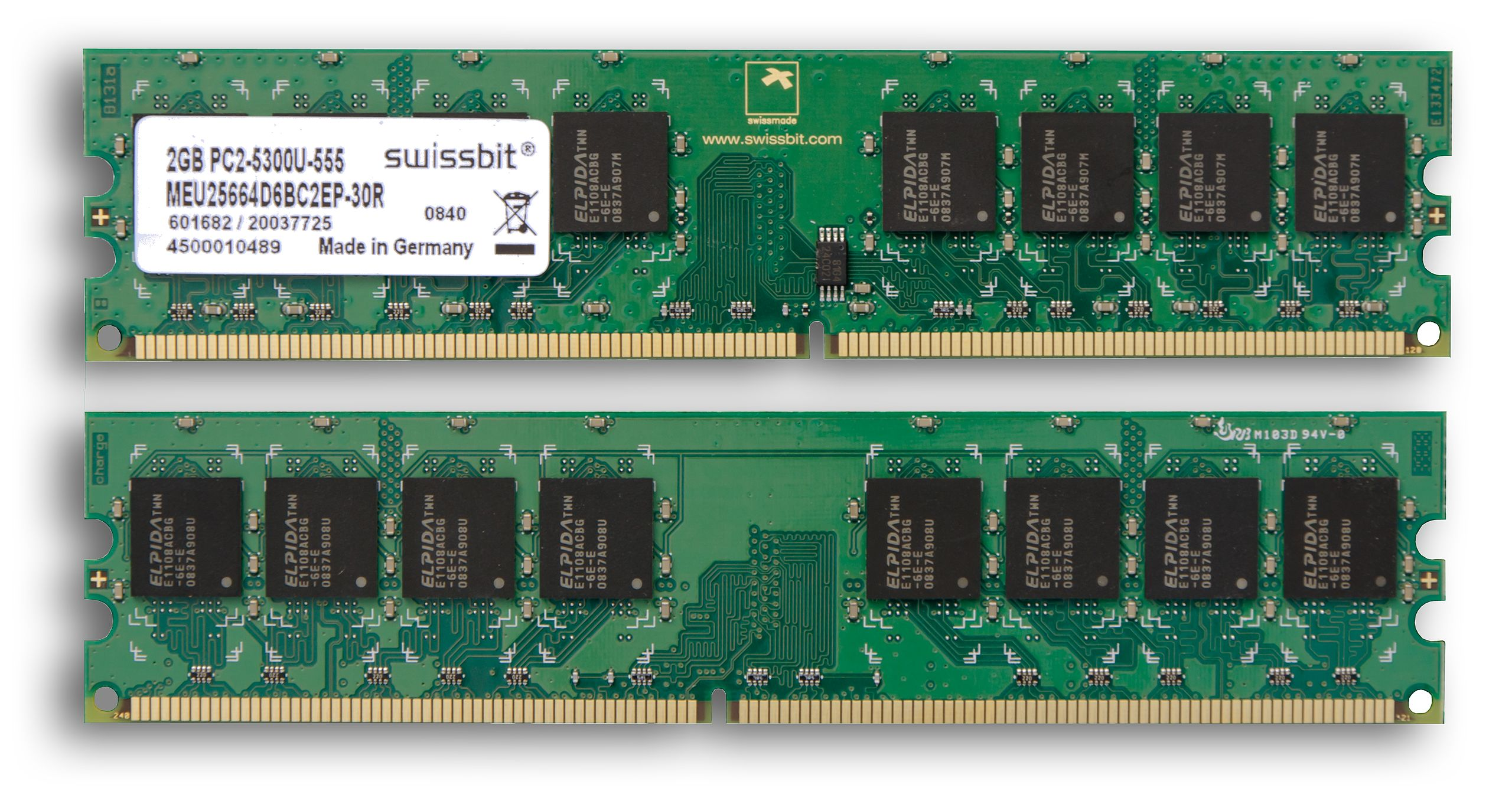 CSE 373 SP 19 - Kasey Champion
8
RAM represented as a huge array
This is a main takeaway
=
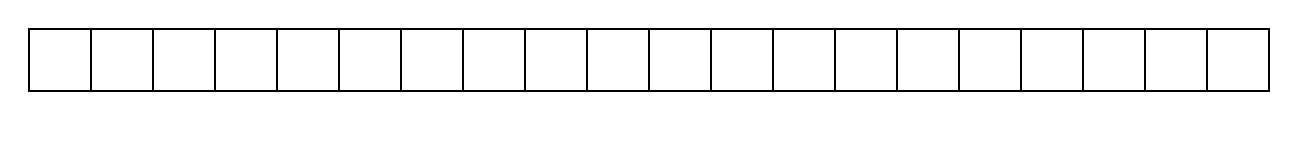 CSE 373 SP 19 - Kasey Champion
9
[Speaker Notes: it turns out it’s kind of nice not to have to think of this green blob that has to do with circuits and electricity and I don’t know what else because I don’t really know anything that detailed about RAM … and honestly it’s nice to frame this idea in terms of something we’re decently comfortable with 

and RAM can be thought of as an array for 2 reasons in particular
you think of RAM having spaces for you to store stuff, just like you would in an array … and it also has indices (but for memory its called addresses) that describe where in RAM / the array a particular piece of data is located

Also just because of this Random access thing – you might have heard this before but people sometimes describe arrays as random access because you can access any random index in an array equally to other indices / easily – same for RAM (the computer chip one) – all addresses are easily accessed as all the others]
A rough view of int and char data
int a = 5;
char letter = ‘z’
5
z
CSE 373 SP 19 - Kasey Champion
10
[Speaker Notes: just like putting things in array, except for this course we can think of your computer just choosing where things go… there’s a more well defined system for it that you can read up on ... you can search up on memory layout to know more]
A rough view of arrays and linked lists
int[] array = new int[3];
array[0] = 3;
array[1] = 7;
array[2] = 3;
Node front = new Node(3);  
front.next = new Node(7);
front.next.next = new Node(3);
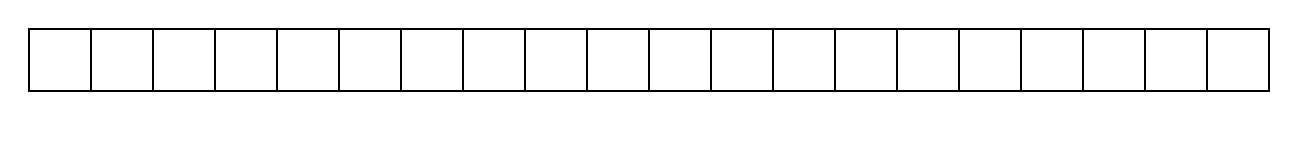 CSE 373 SP 19 - Kasey Champion
11
Activity (1.5 min)
Take 1.5 min to talk with the people around you about what you remember about arrays and linked lists and how they relate to memory.  Start by saying anything at all you remember / think you remember.
If you have time, try to start thinking about what you recalled and how these data structures look in memory.
CSE 373 SP 18 - Kasey Champion
12
A rough view of arrays and linked lists
CSE 373 SP 19 - Kasey Champion
13
A rough view of arrays and linked lists
int[] array = new int[3];
array[0] = 3;
array[1] = 7;
array[2] = 3;
3
7
3
(drawing singly linked list instead of doubly because drawings are hard / the two are similar)
Node front = new Node(3); 
front.next = new Node(7);
front.next.next = new Node(3);
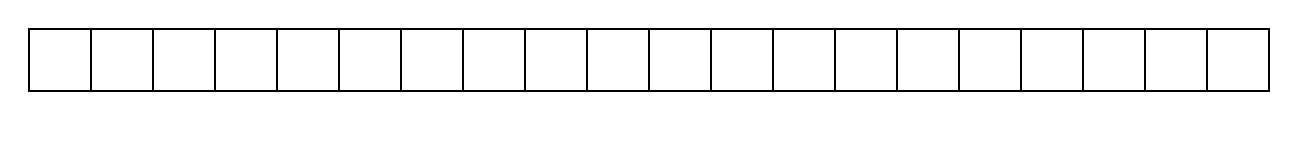 3
3
7
CSE 373 SP 19 - Kasey Champion
14
A rough view of some other types(not the main focus but nice to know)
binary trees?
- they look similar to linked lists: each tree node object is going to be created randomly somewhere in memory 

strings?
- Strings are really a bunch of characters in a particular order.  Could probably use either, but many languages choose to implement a String as an array of characters (Java)

objects?
-An object in memory stores its fields all right next to each other (contiguous in memory). There a couple of extra things objects also store, see further references.
CSE 373 SP 19 - Kasey Champion
15
How memory is used and moves around
CSE 373 SP 19 - Kasey Champion
16
[Speaker Notes: Now that we understand the basics and can imagine memory just sitting there, we’re going to dive into how the computer uses RAM to actually run our programs.

But first… an analogy…. and we’re going to do this mad libs type thing.. can someone help me out and give me a number anywhere from 2 to 20?]
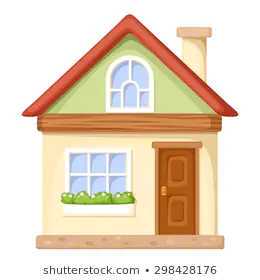 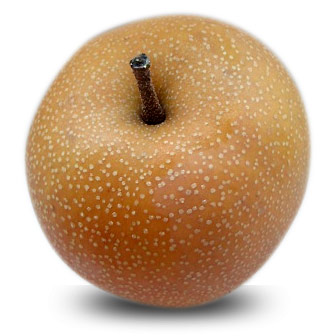 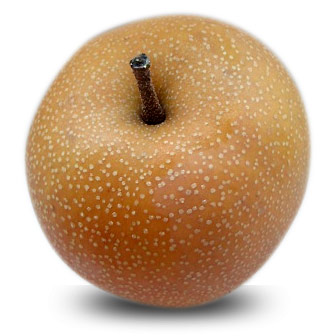 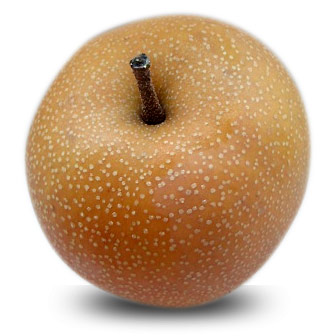 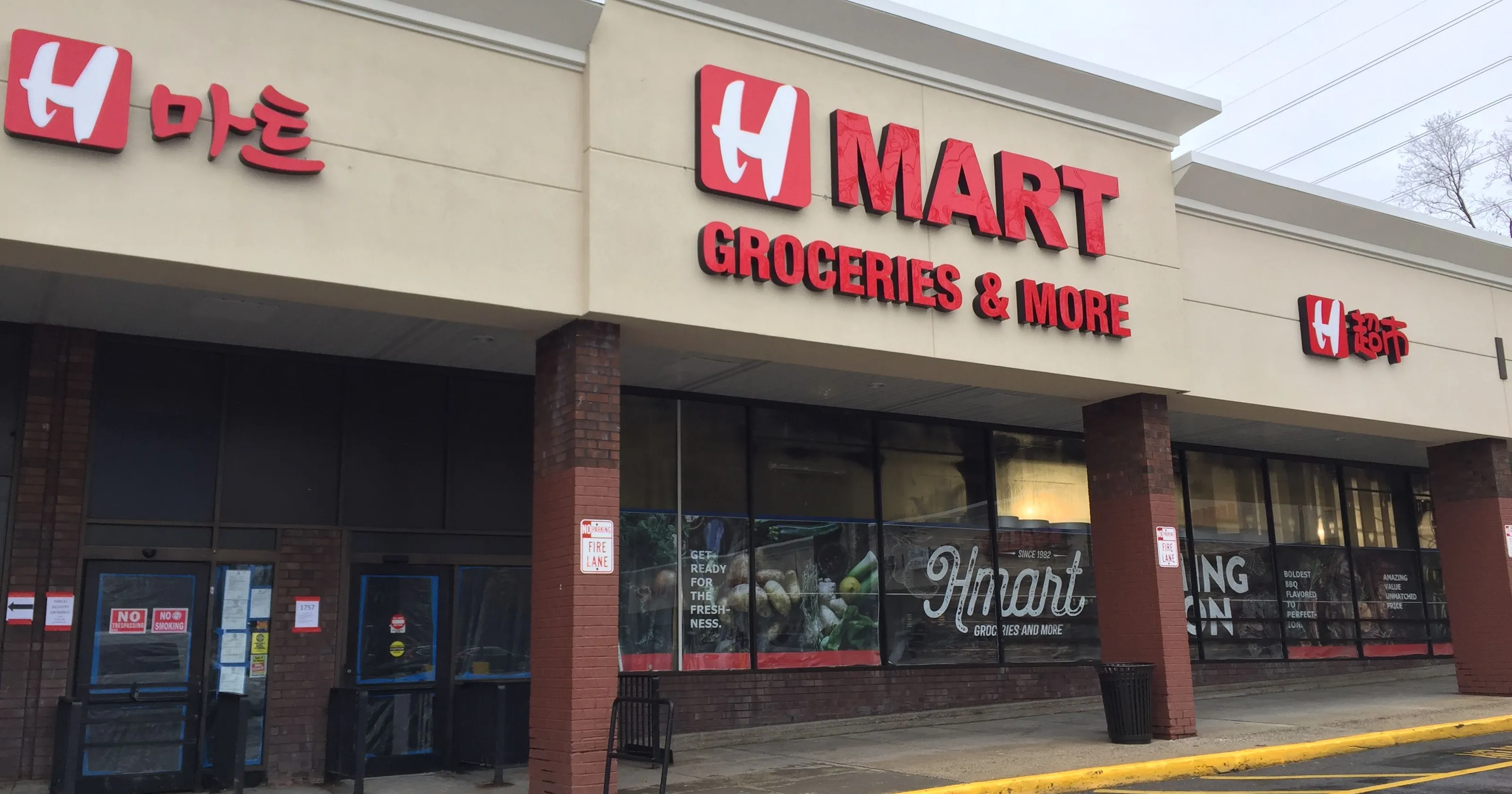 CSE 373 SP 19 - Kasey Champion
17
[Speaker Notes: Okay so let me tell you all a story ... about our beloved Kasey Champion - you might think shes cool and is such a role model and all these things. But she has a dark secret. She has to eat __ asian pears from H-mart a day... so 140 a week. It’s a problem. Let me just tell you about Kasey’s challenging life style.]
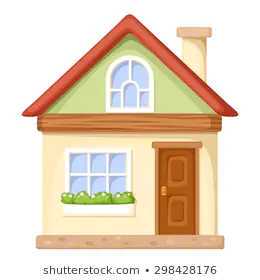 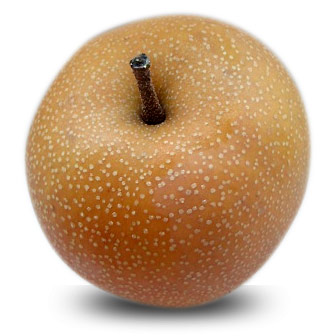 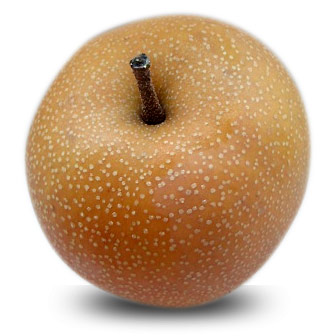 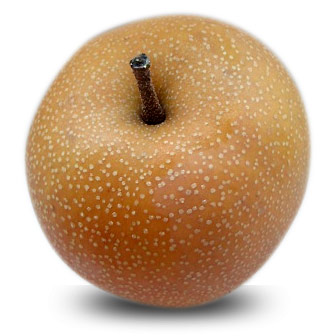 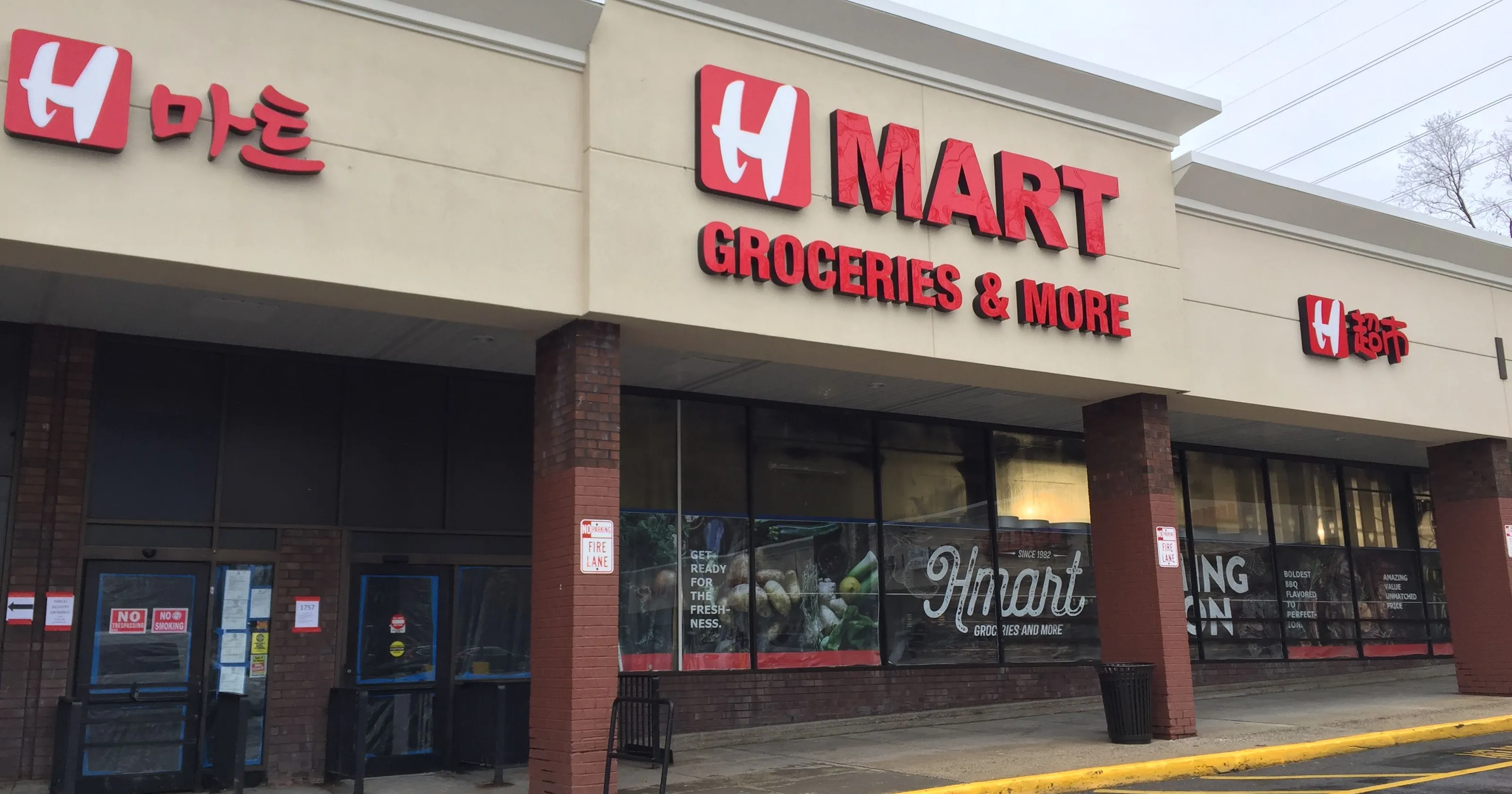 CSE 373 SP 19 - Kasey Champion
18
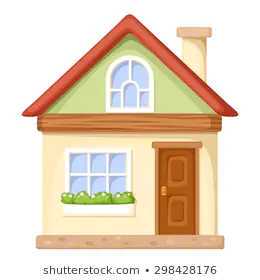 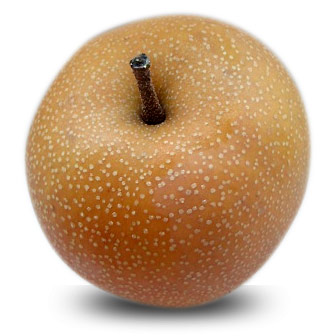 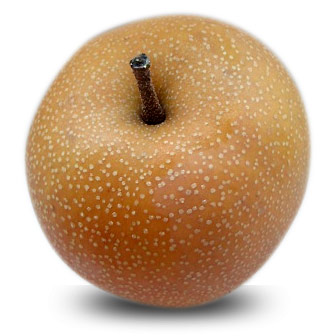 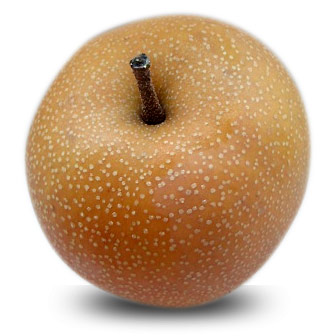 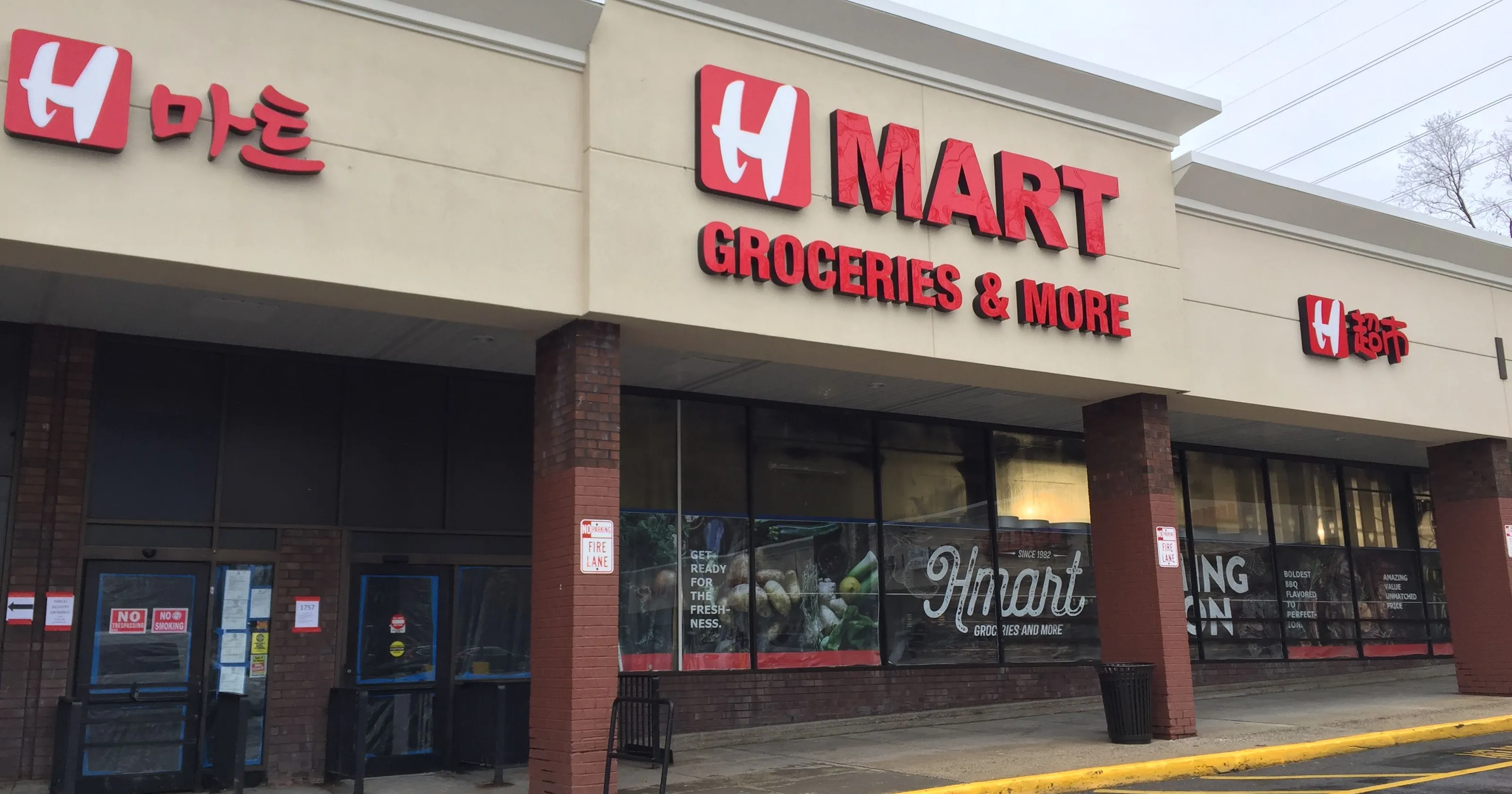 CSE 373 SP 19 - Kasey Champion
19
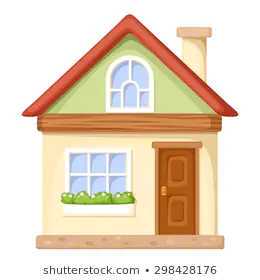 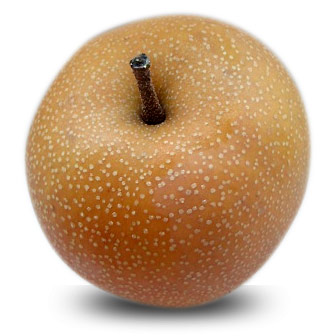 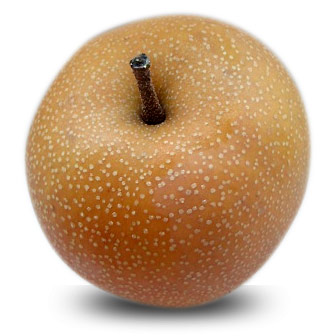 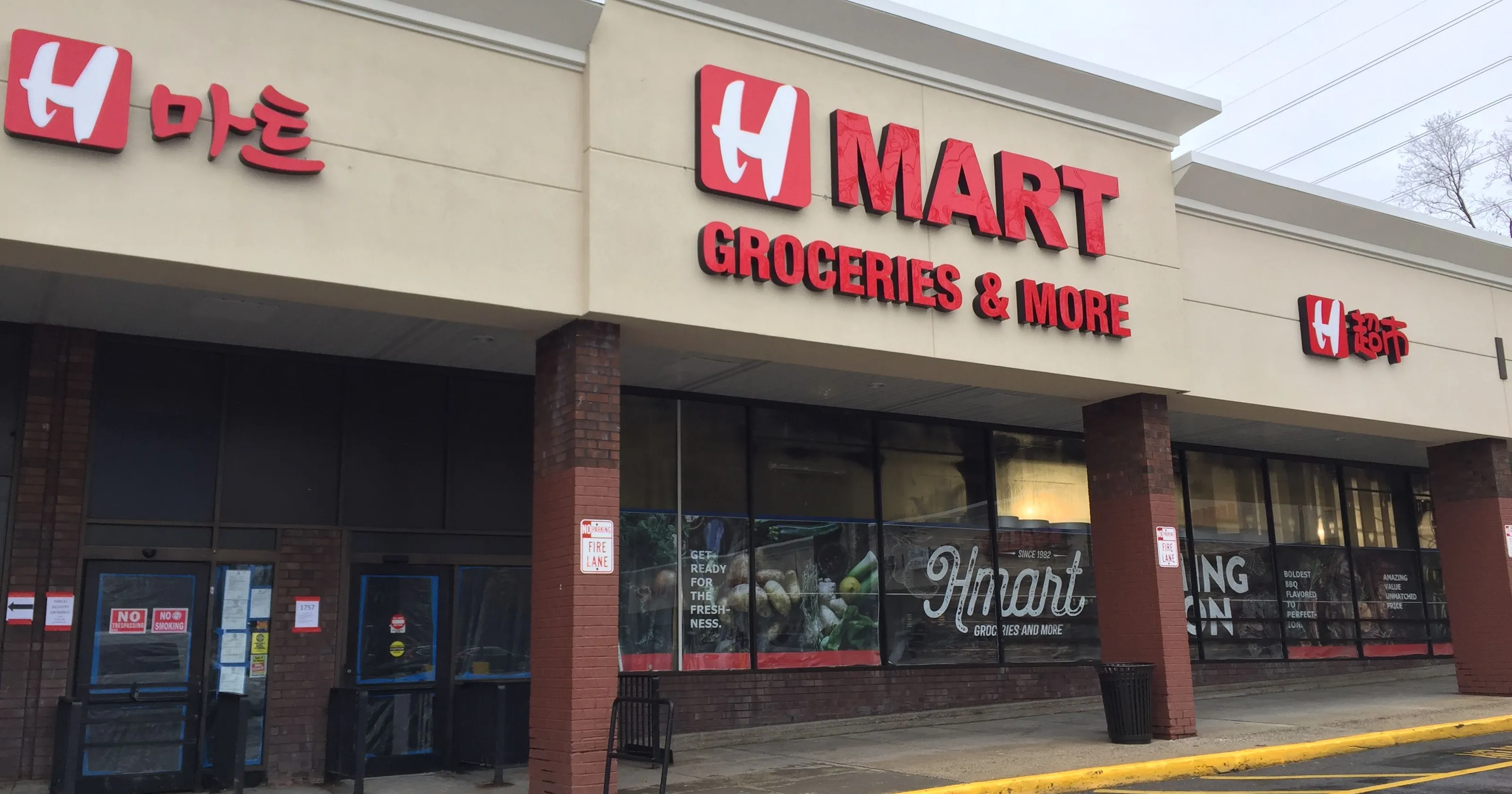 CSE 373 SP 19 - Kasey Champion
20
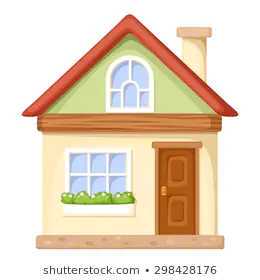 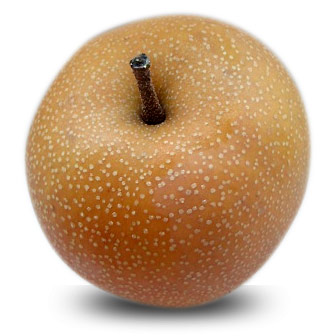 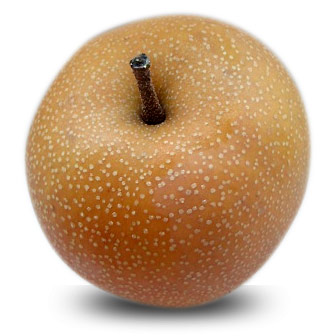 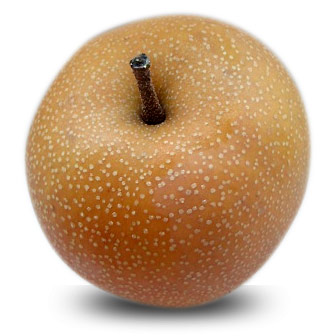 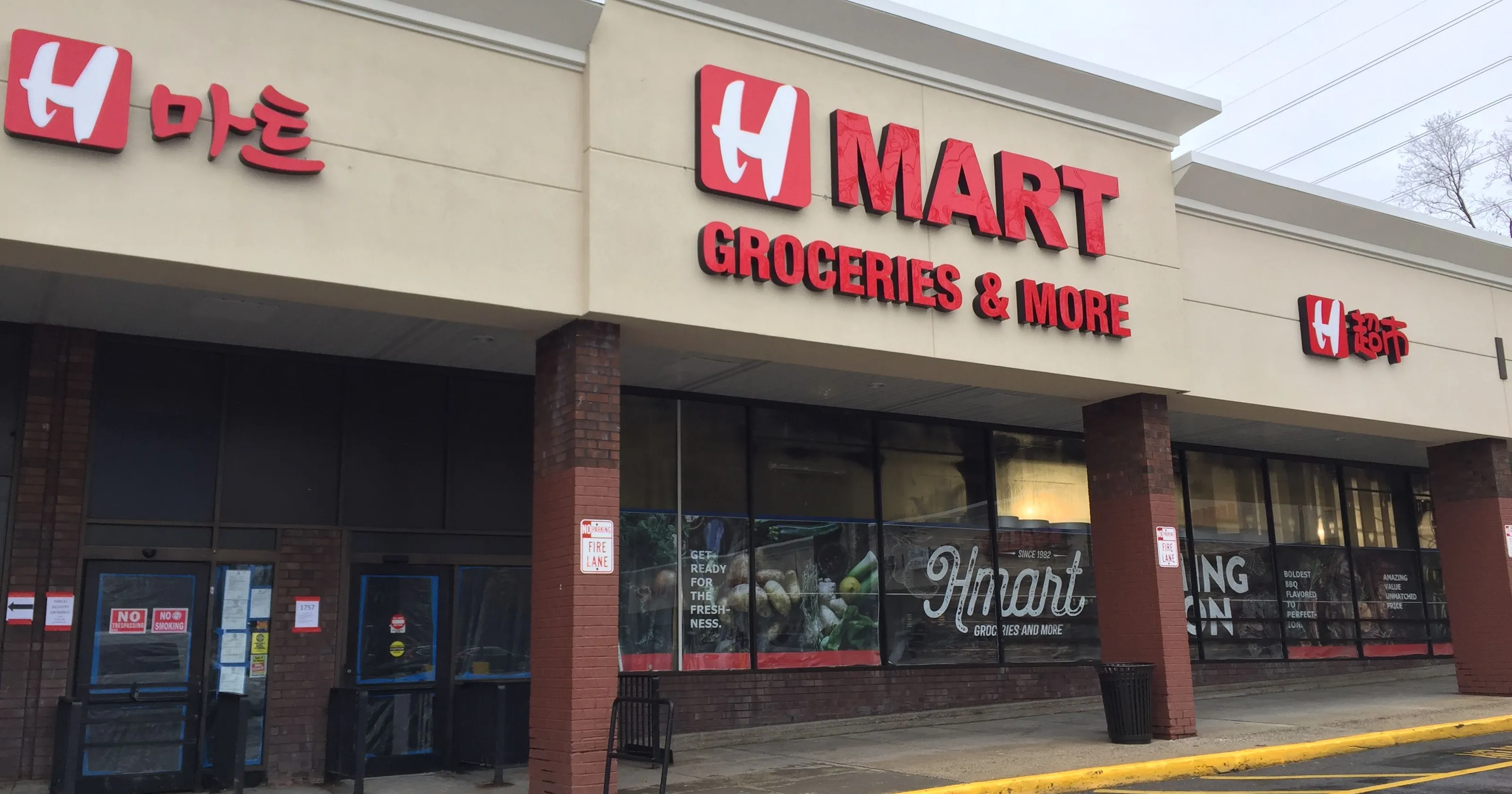 CSE 373 SP 19 - Kasey Champion
21
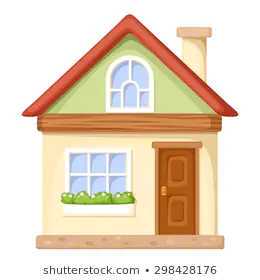 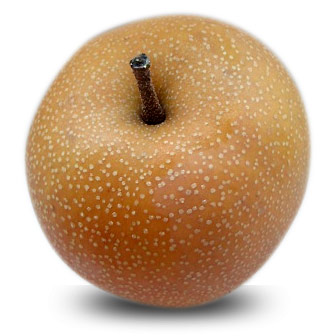 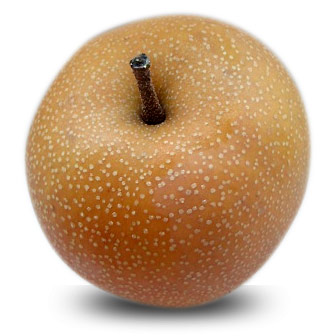 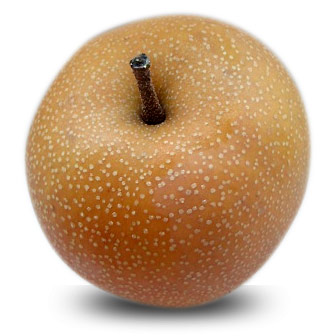 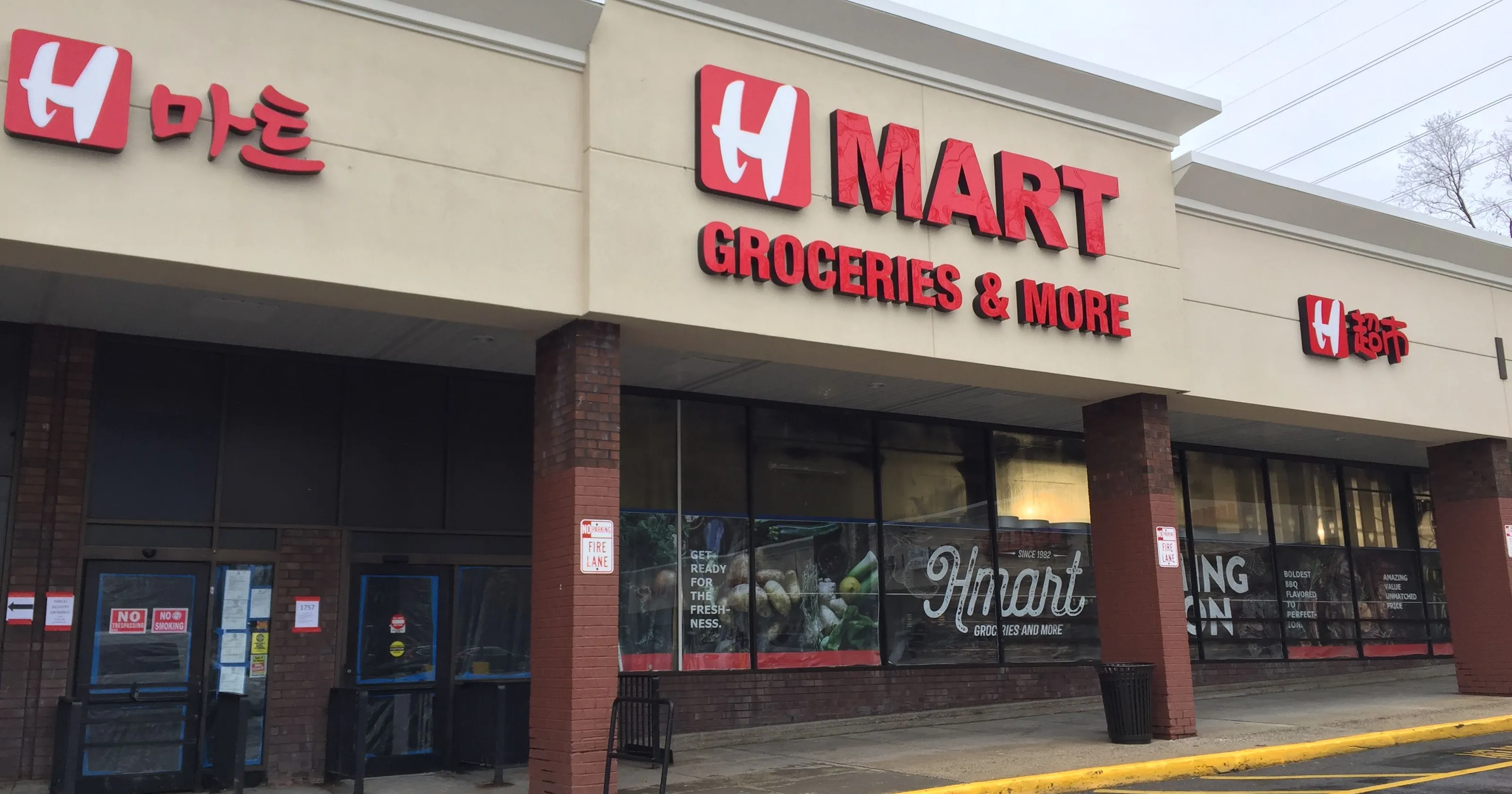 CSE 373 SP 19 - Kasey Champion
22
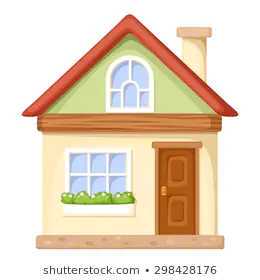 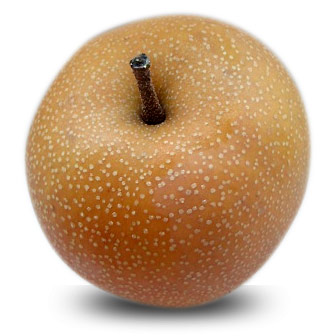 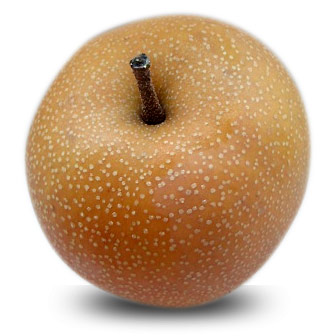 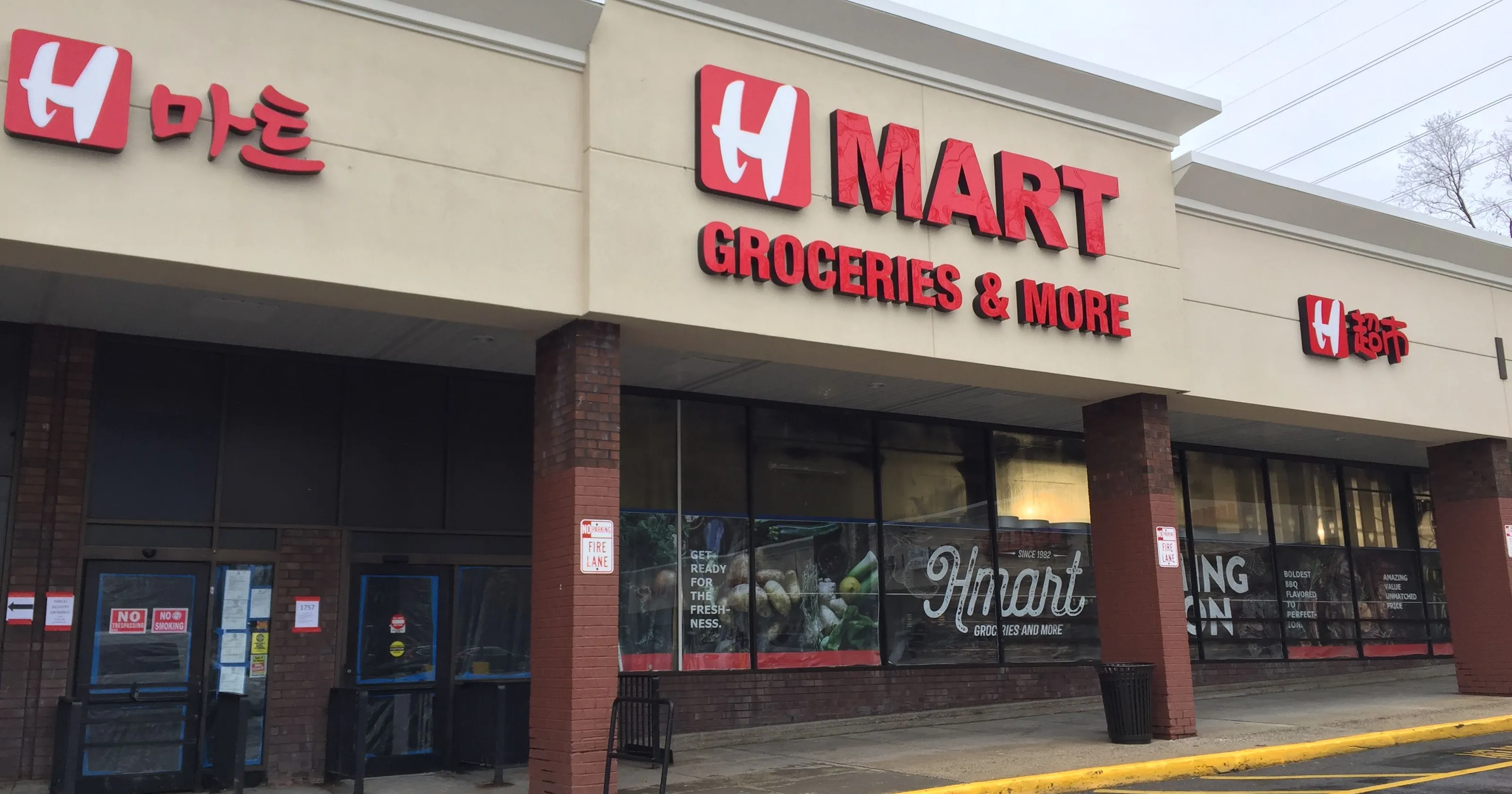 CSE 373 SP 19 - Kasey Champion
23
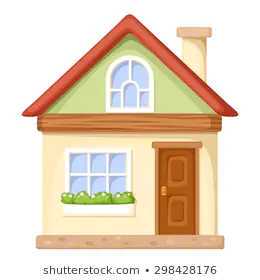 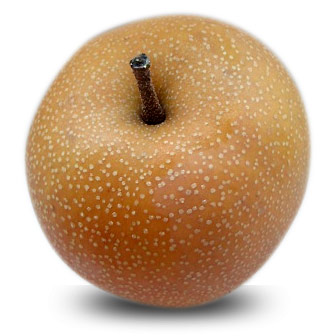 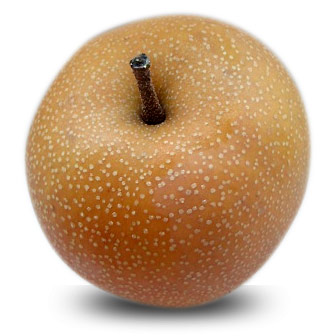 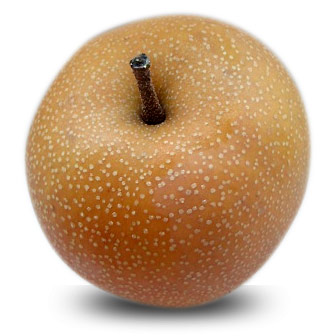 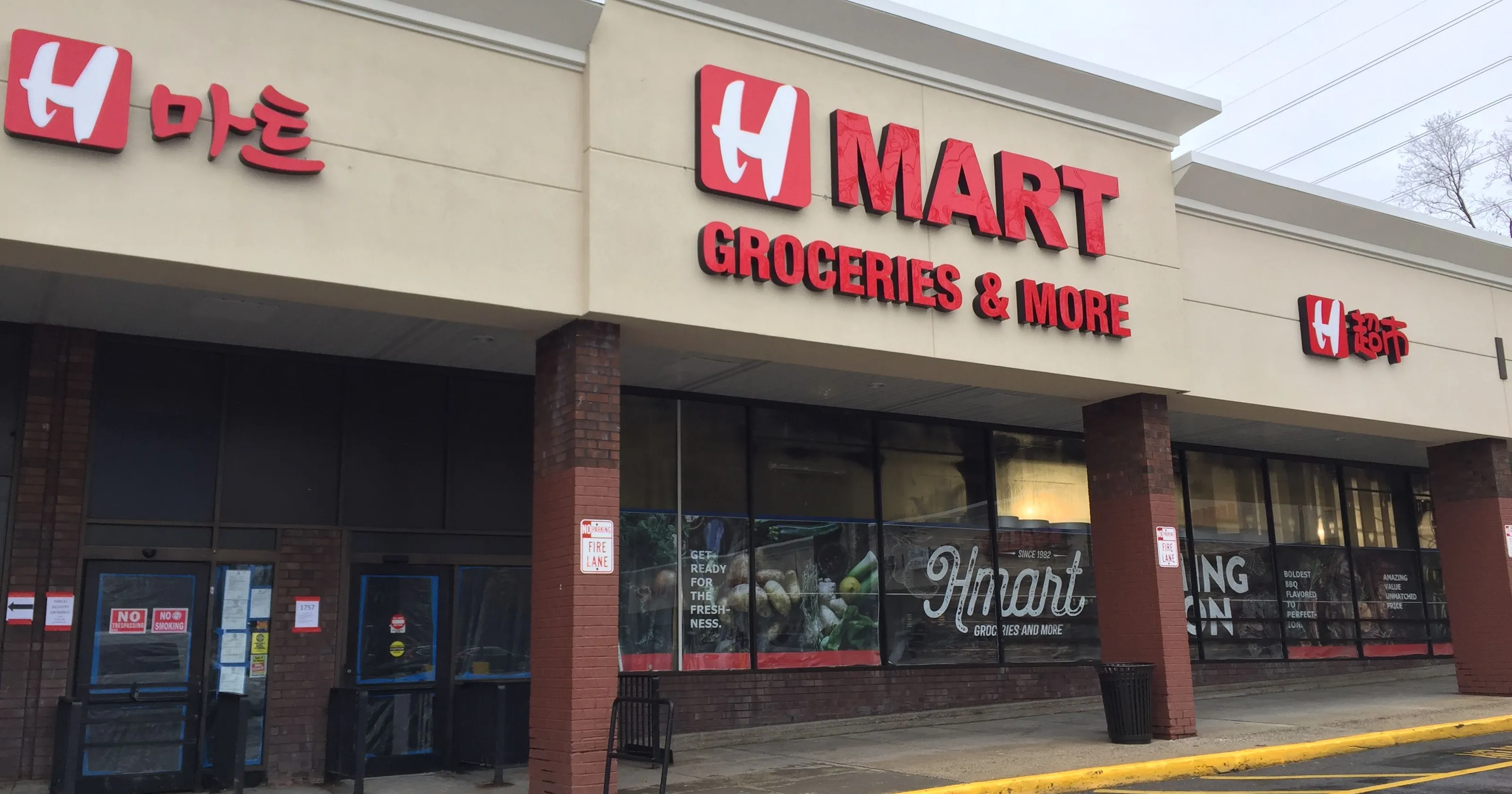 CSE 373 SP 19 - Kasey Champion
24
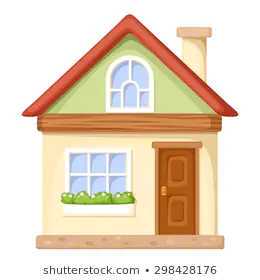 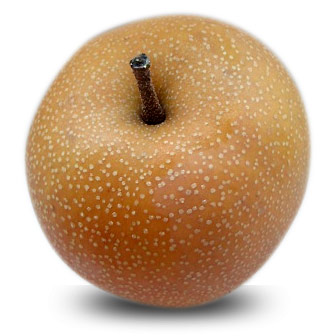 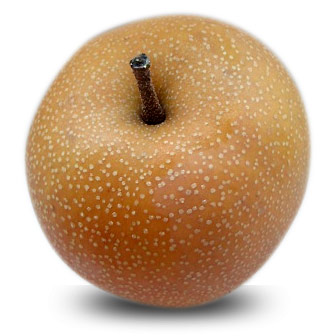 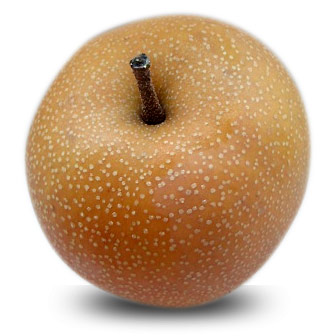 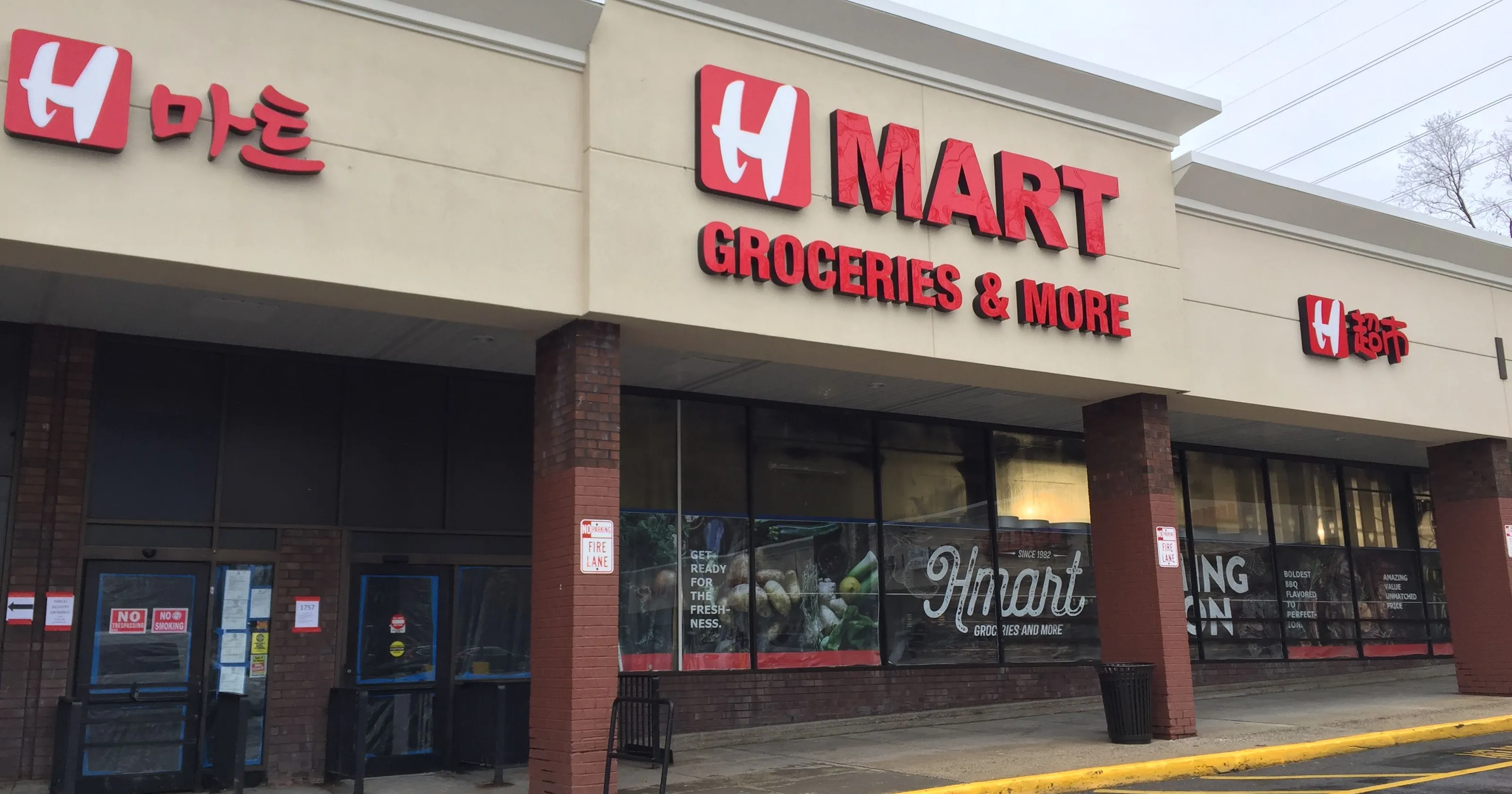 CSE 373 SP 19 - Kasey Champion
25
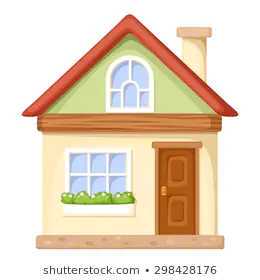 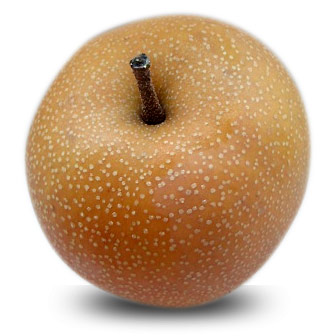 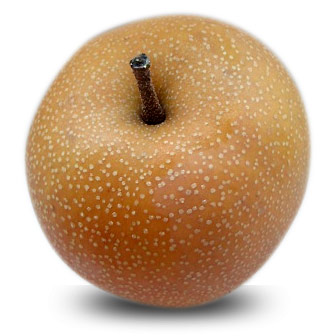 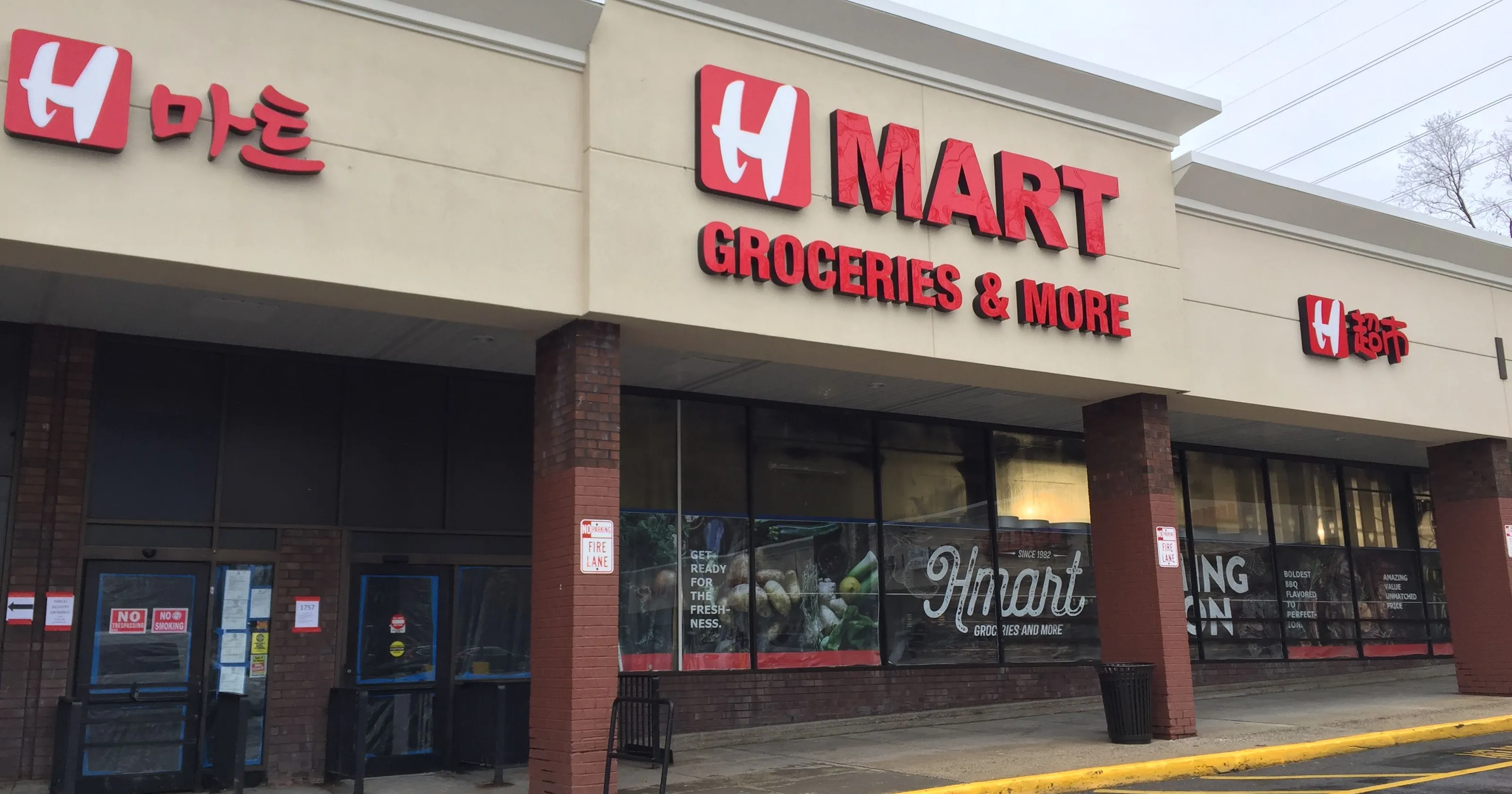 CSE 373 SP 19 - Kasey Champion
26
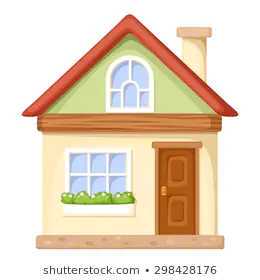 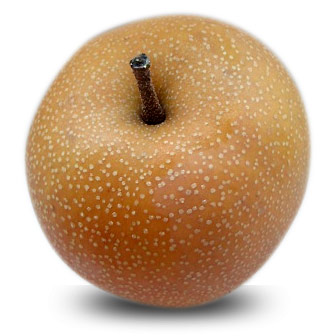 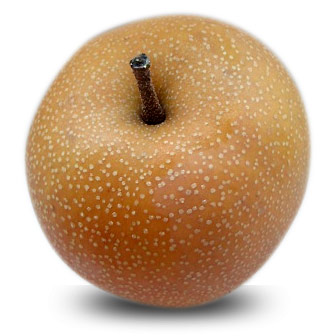 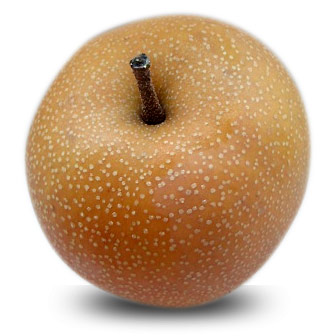 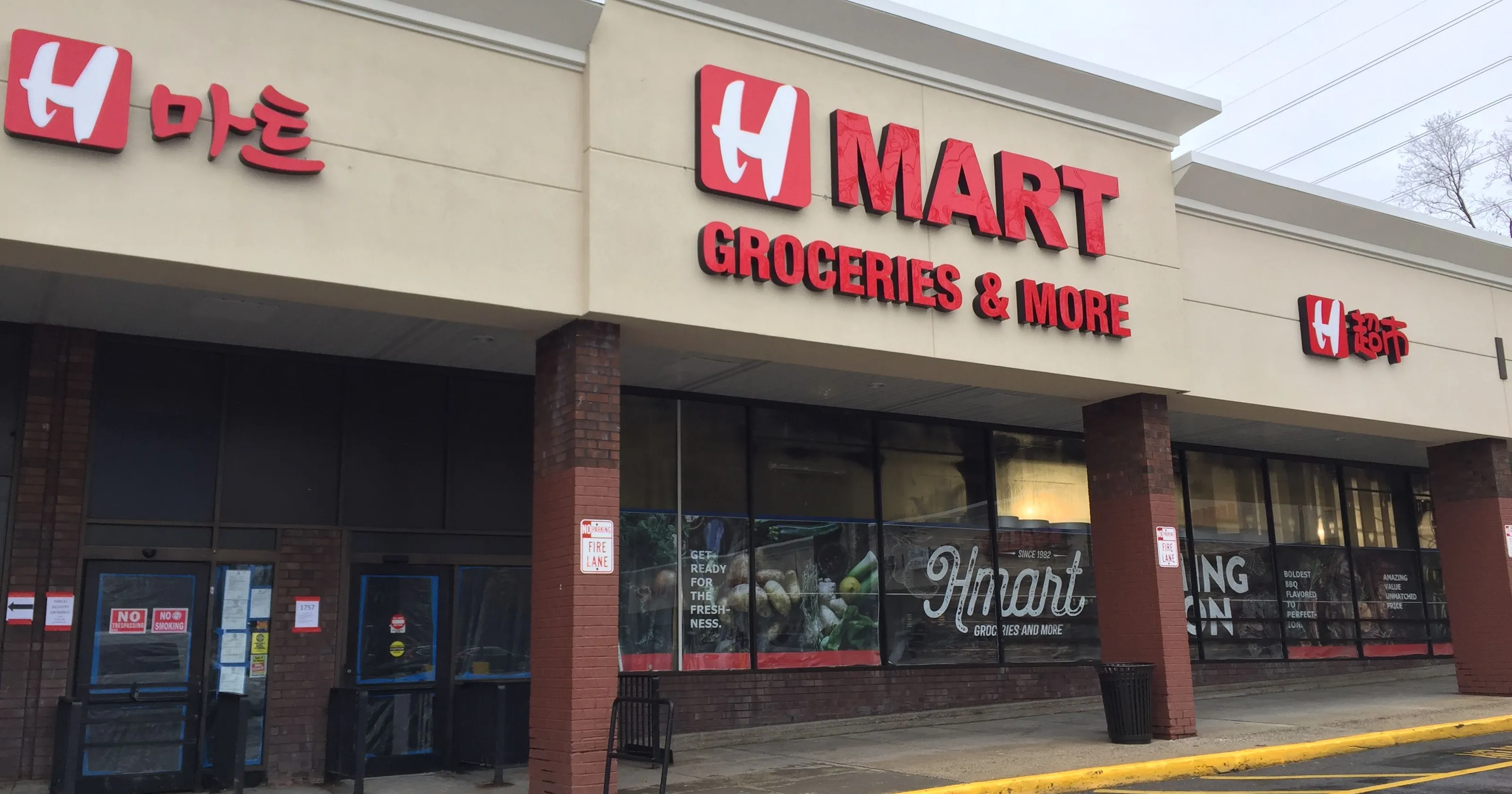 CSE 373 SP 19 - Kasey Champion
27
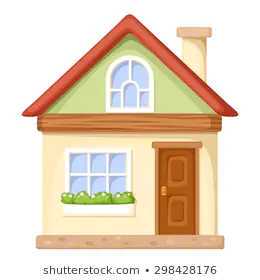 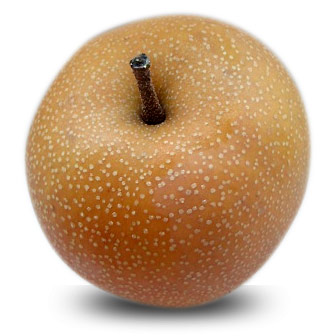 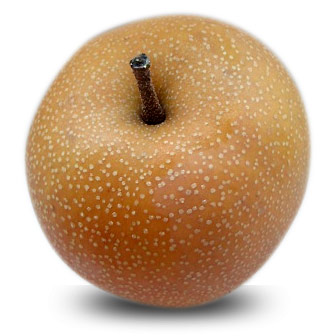 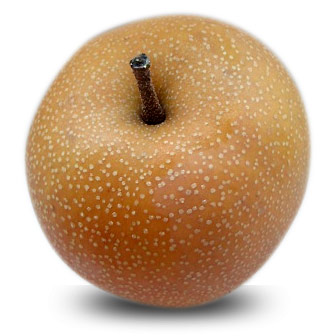 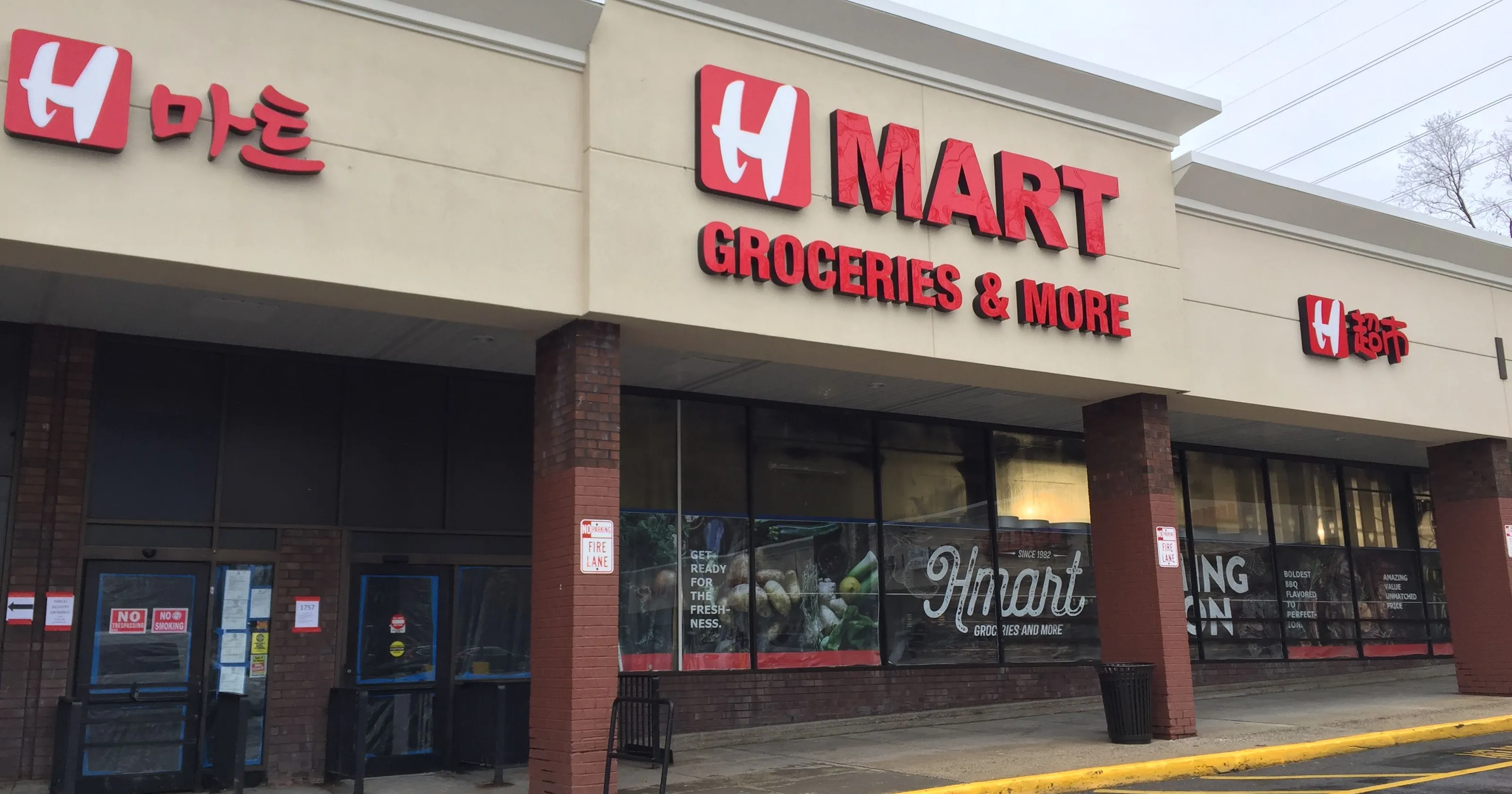 CSE 373 SP 19 - Kasey Champion
28
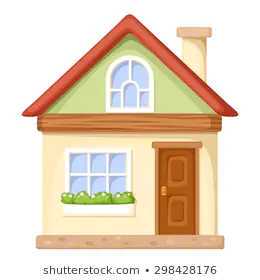 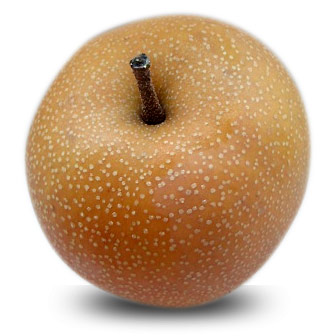 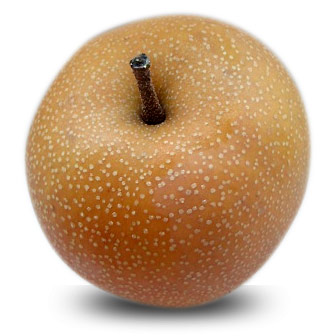 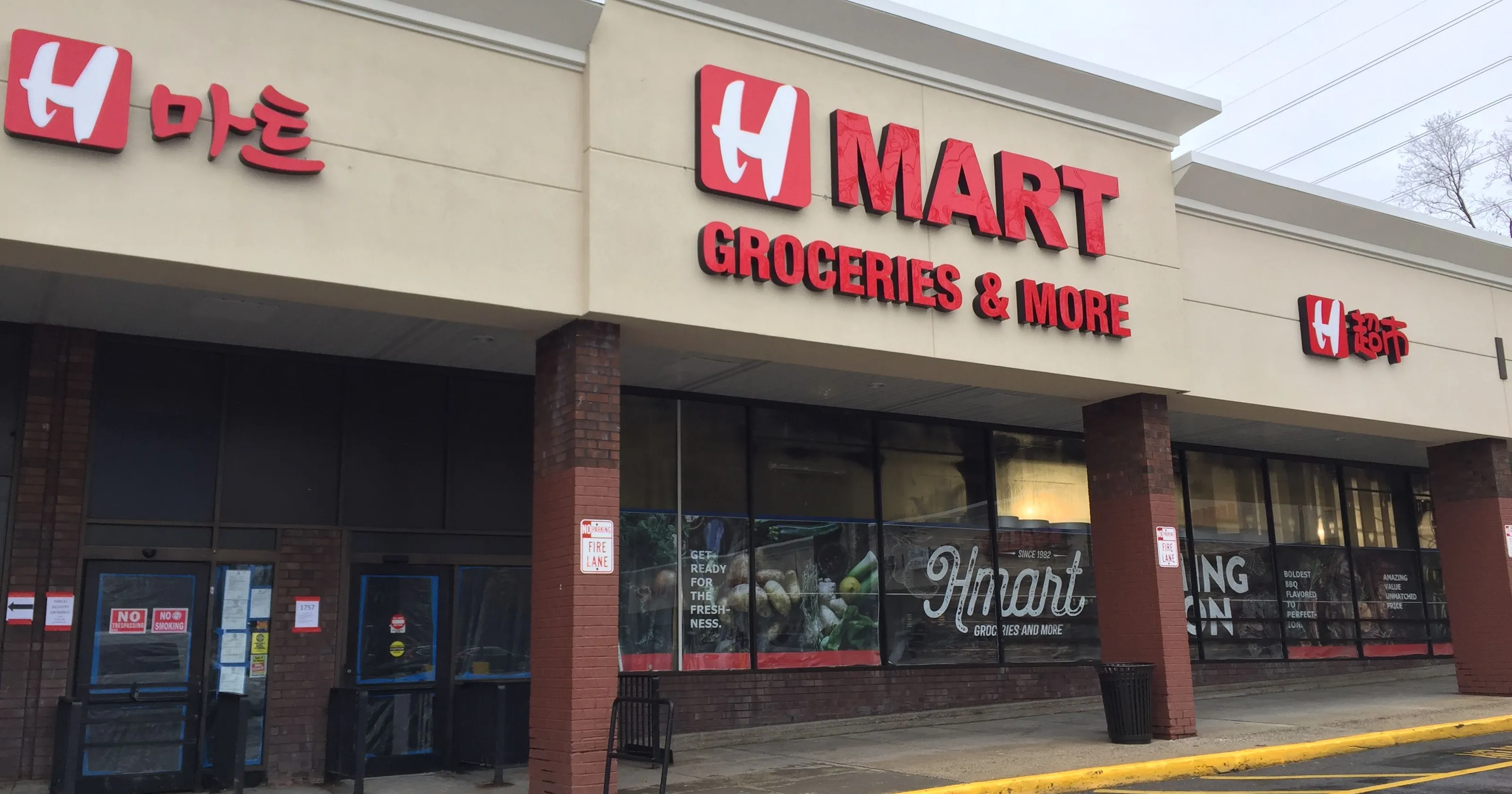 CSE 373 SP 19 - Kasey Champion
29
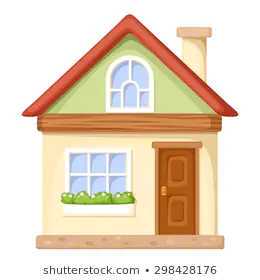 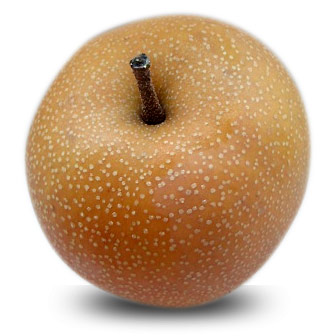 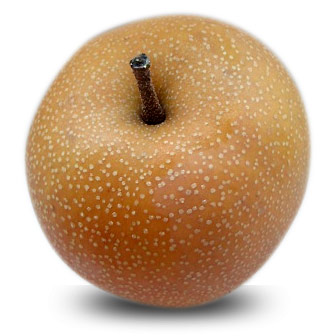 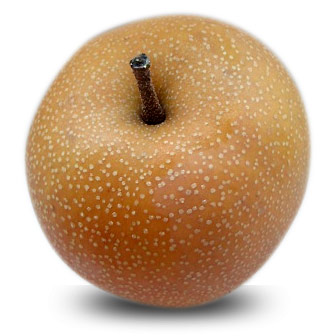 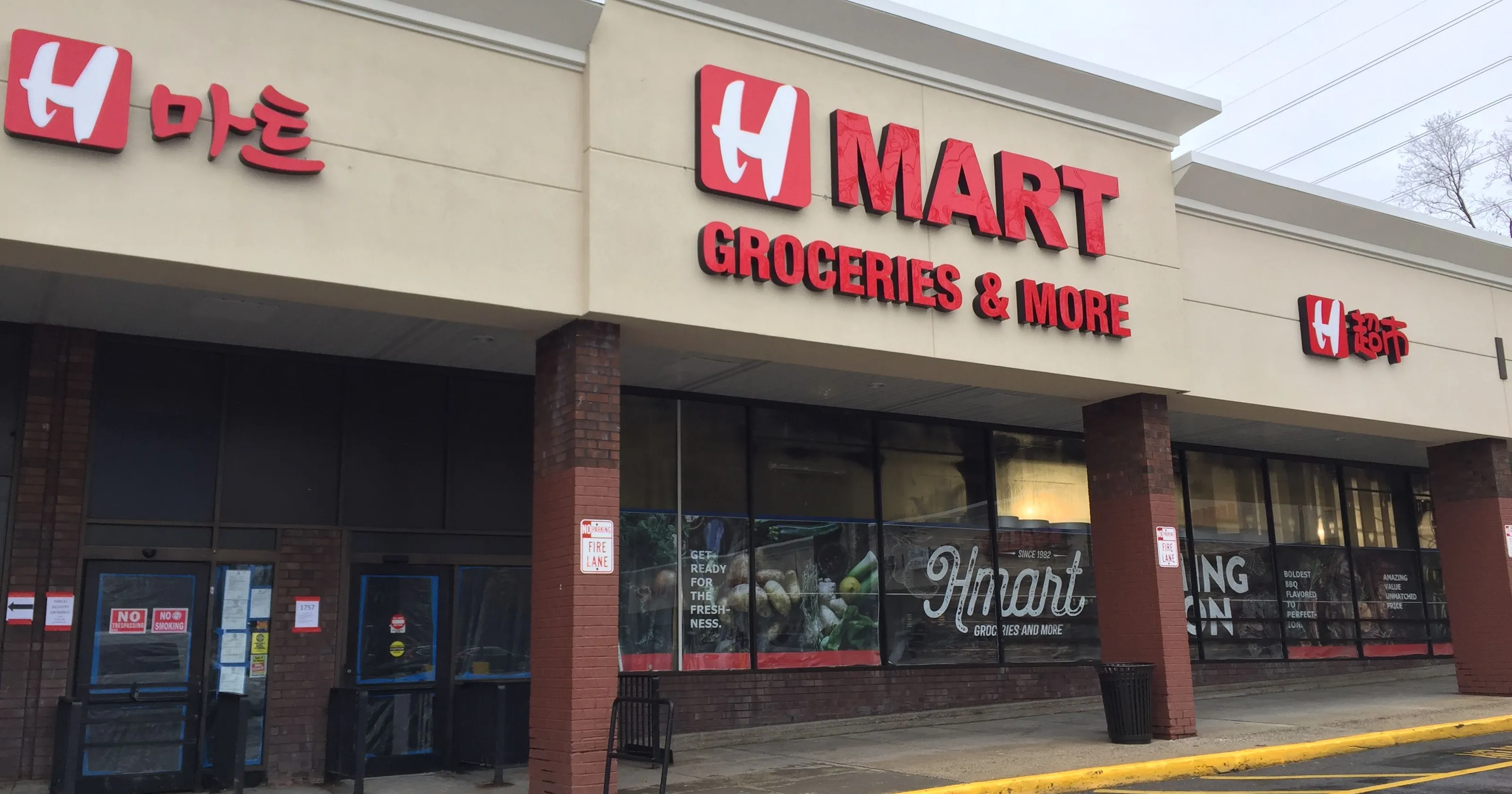 CSE 373 SP 19 - Kasey Champion
30
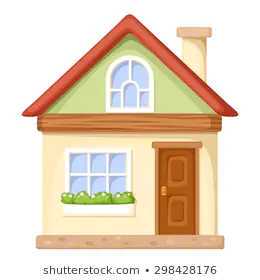 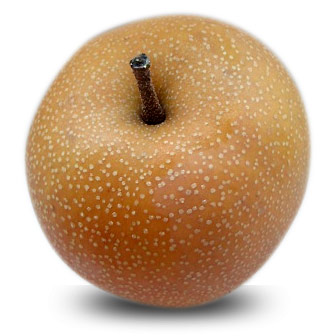 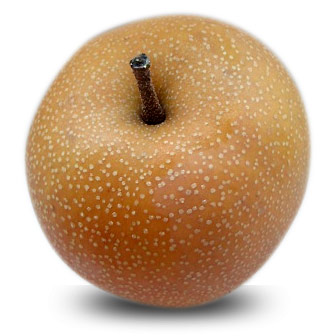 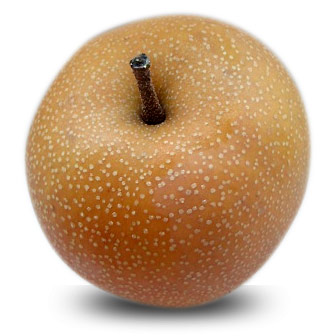 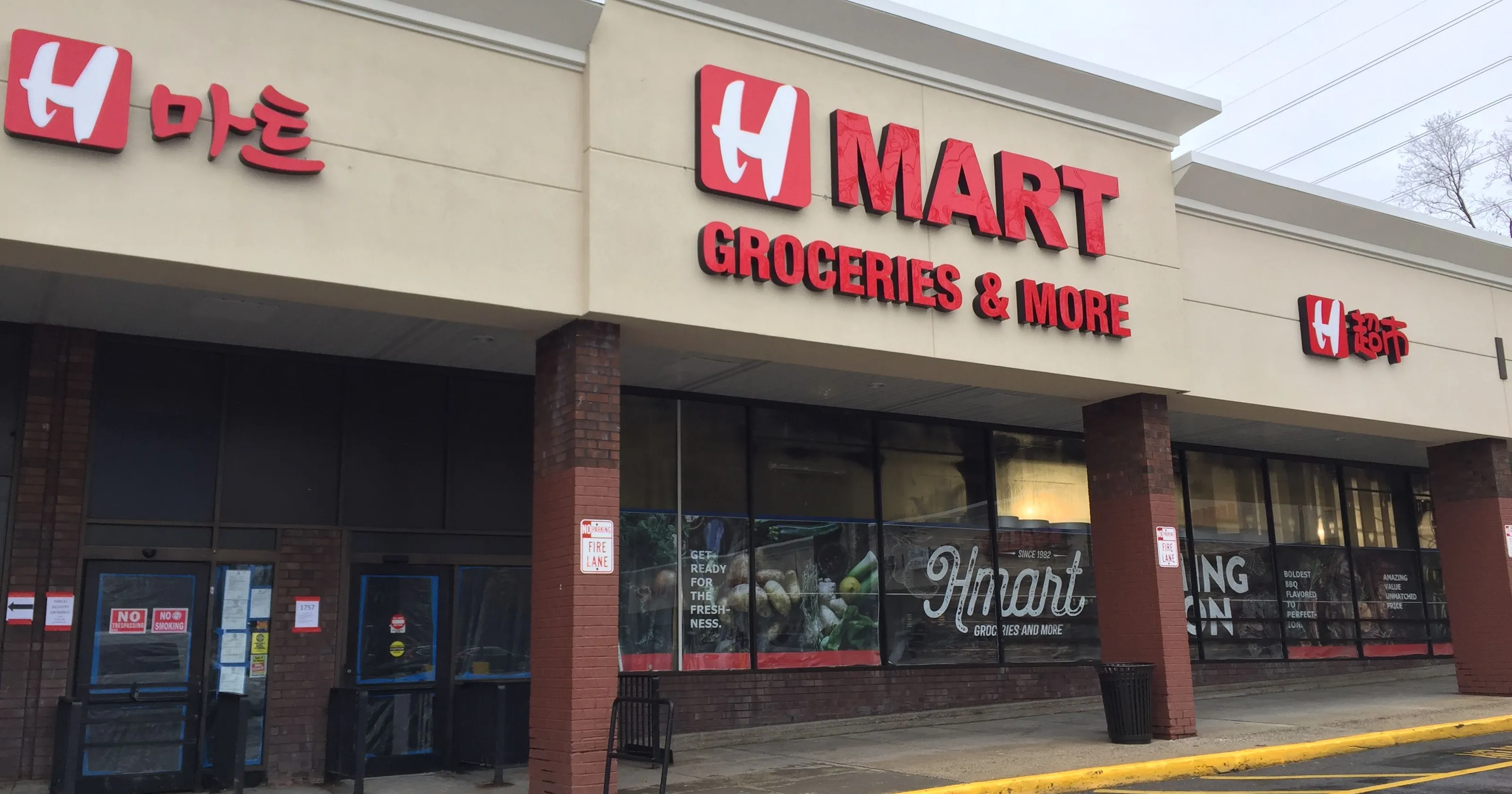 CSE 373 SP 19 - Kasey Champion
31
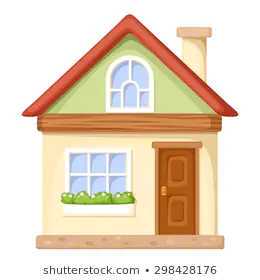 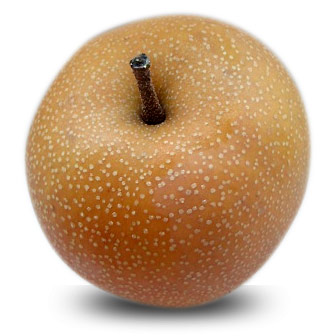 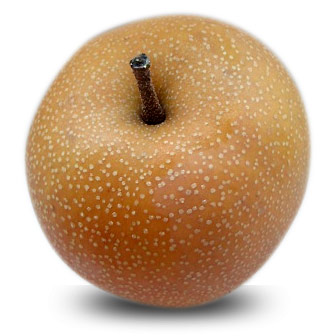 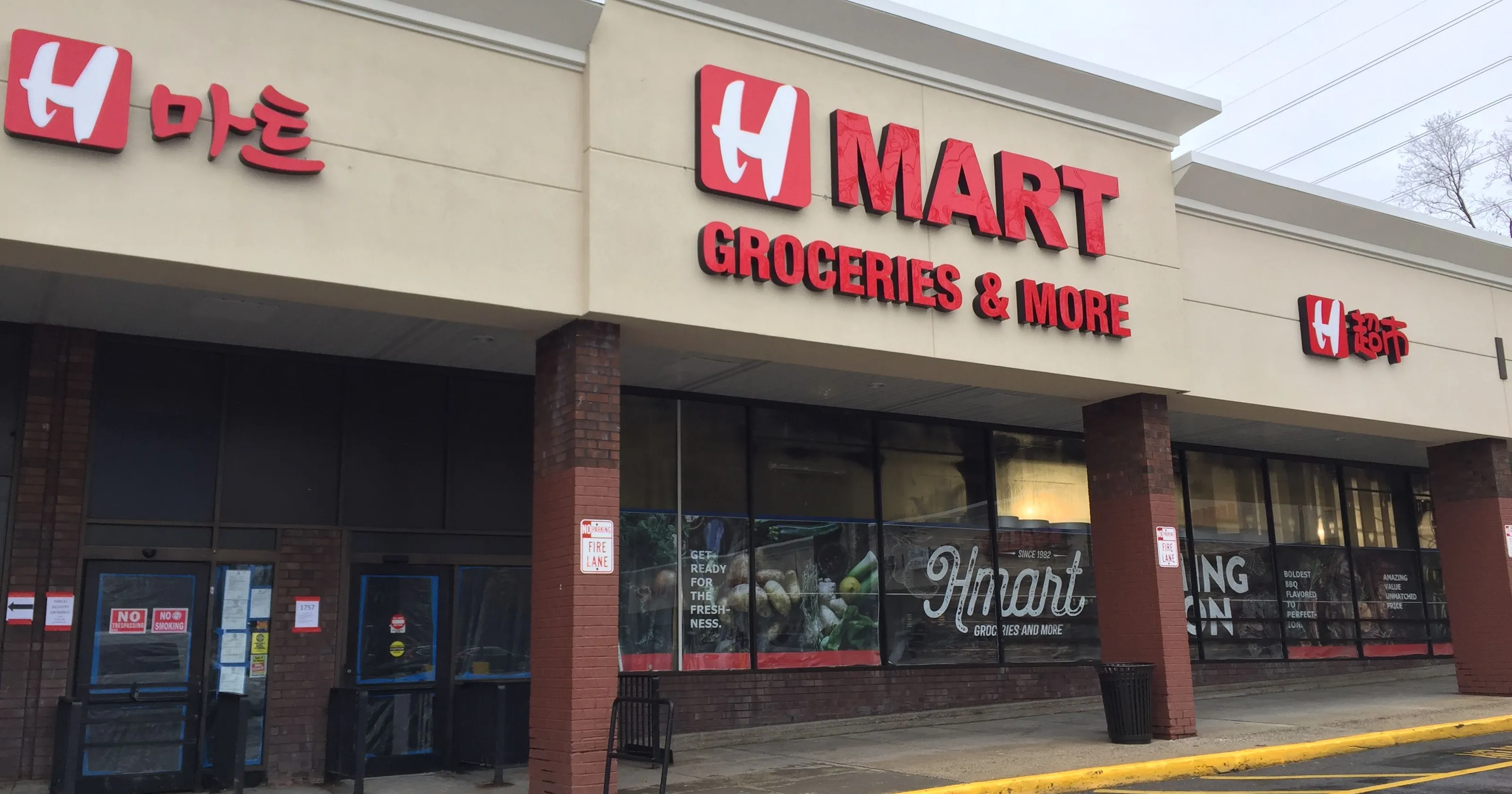 CSE 373 SP 19 - Kasey Champion
32
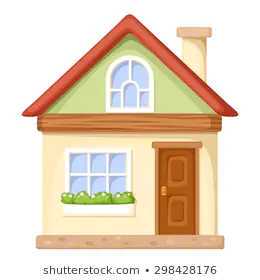 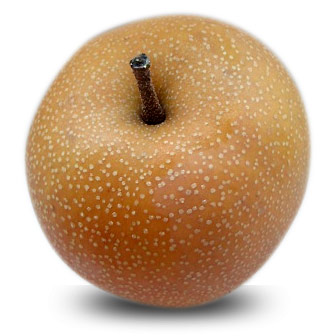 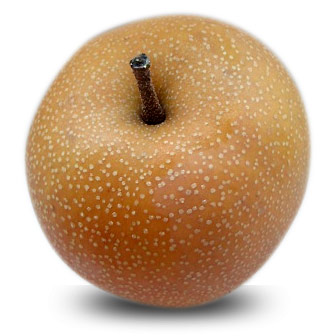 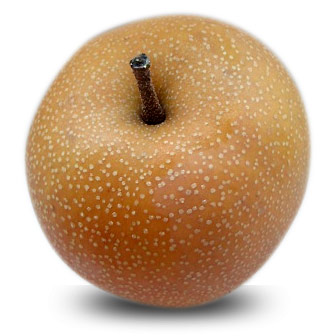 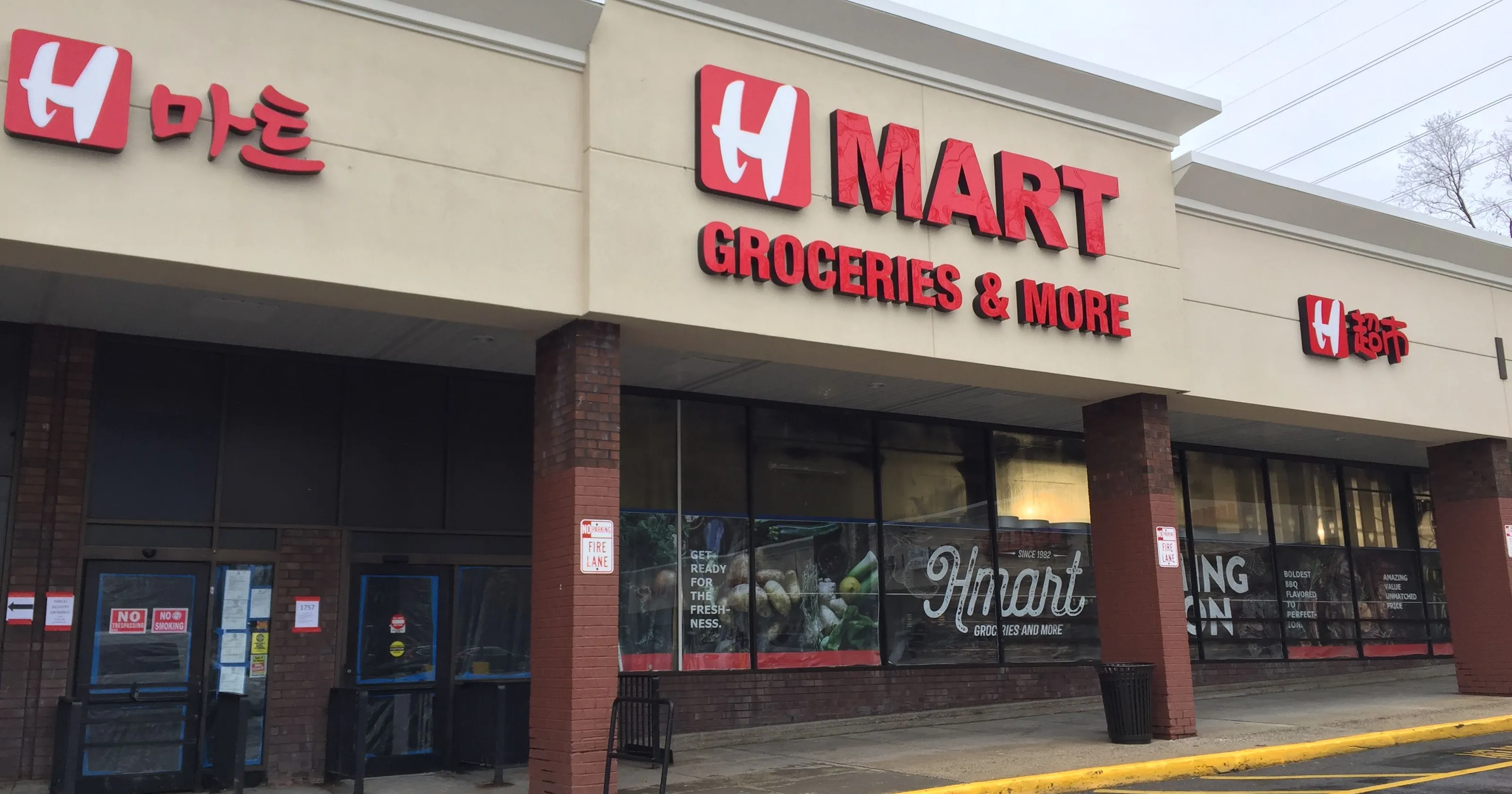 CSE 373 SP 19 - Kasey Champion
33
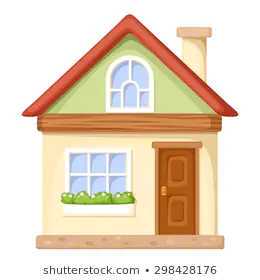 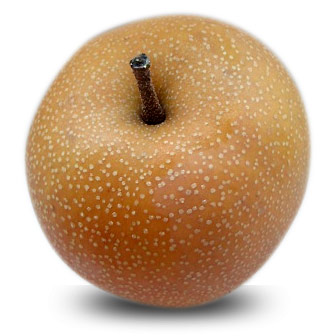 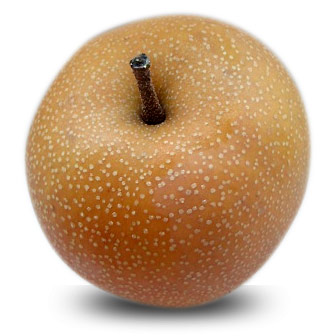 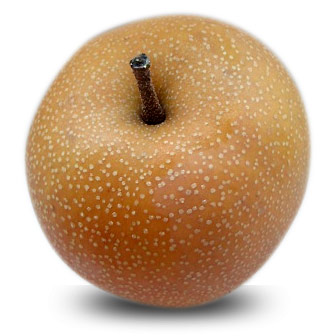 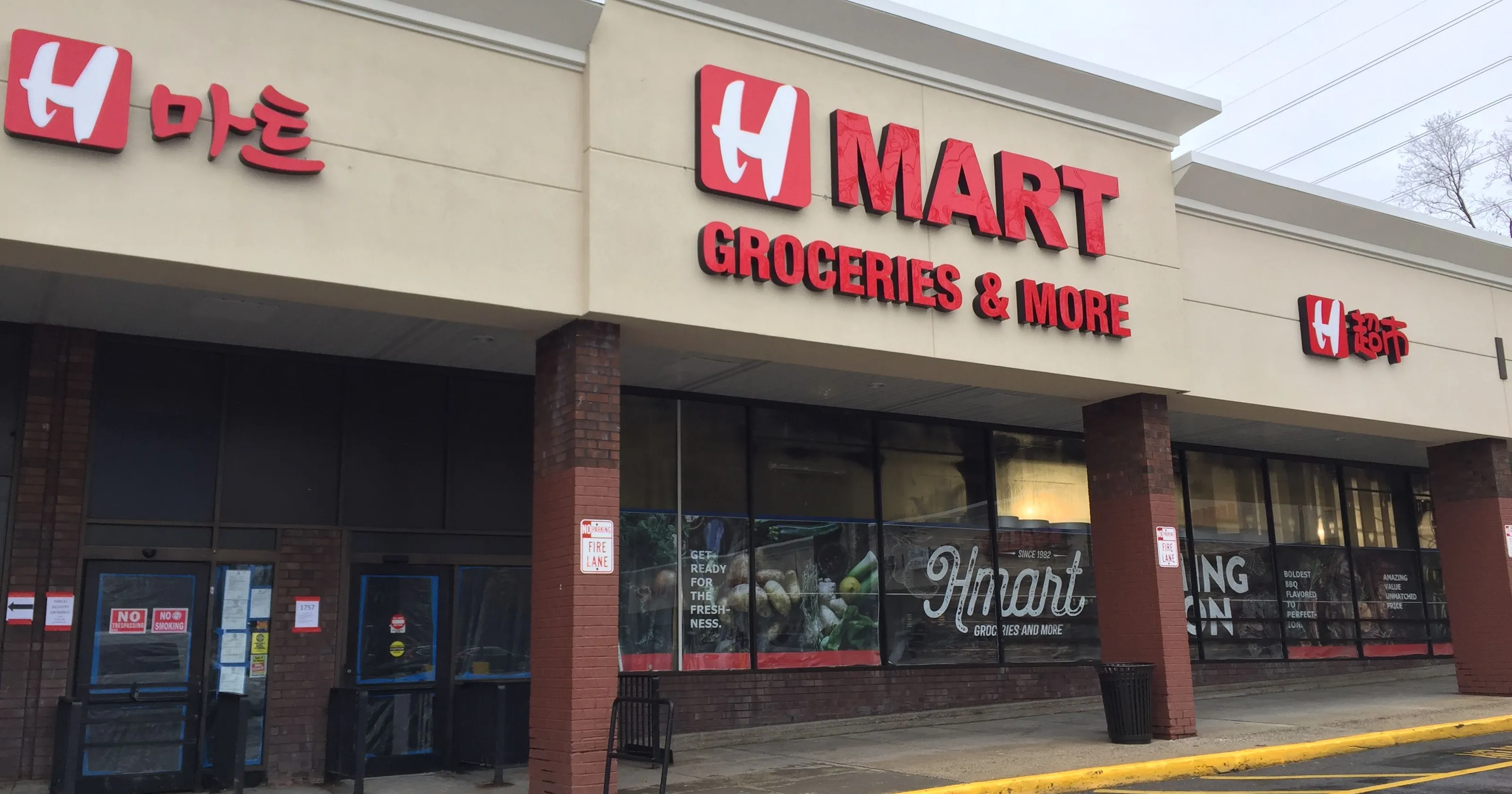 CSE 373 SP 19 - Kasey Champion
34
Solution to Kasey’s traveling problem
If we know Kasey is going to keep eating pears . .  . Why not buy a bunch during a single trip and save them all somewhere closer than the store?

Let’s get Kasey a refrigerator!
CSE 373 SP 19 - Kasey Champion
35
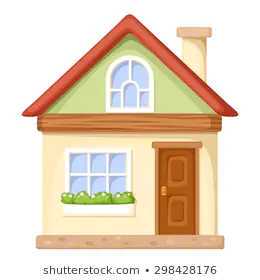 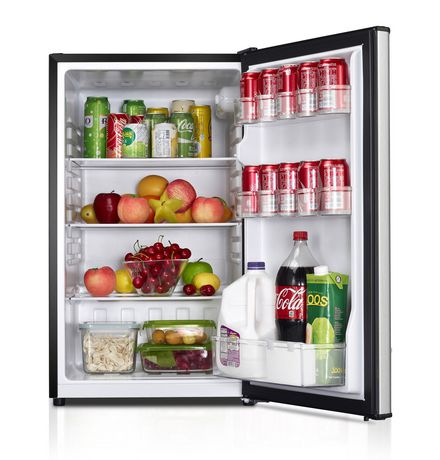 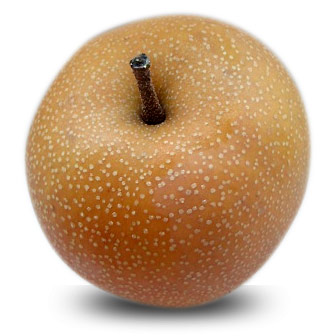 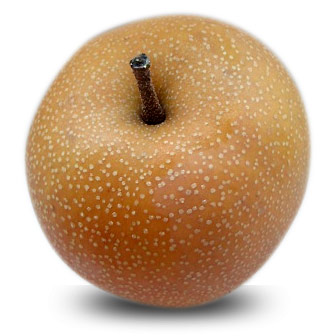 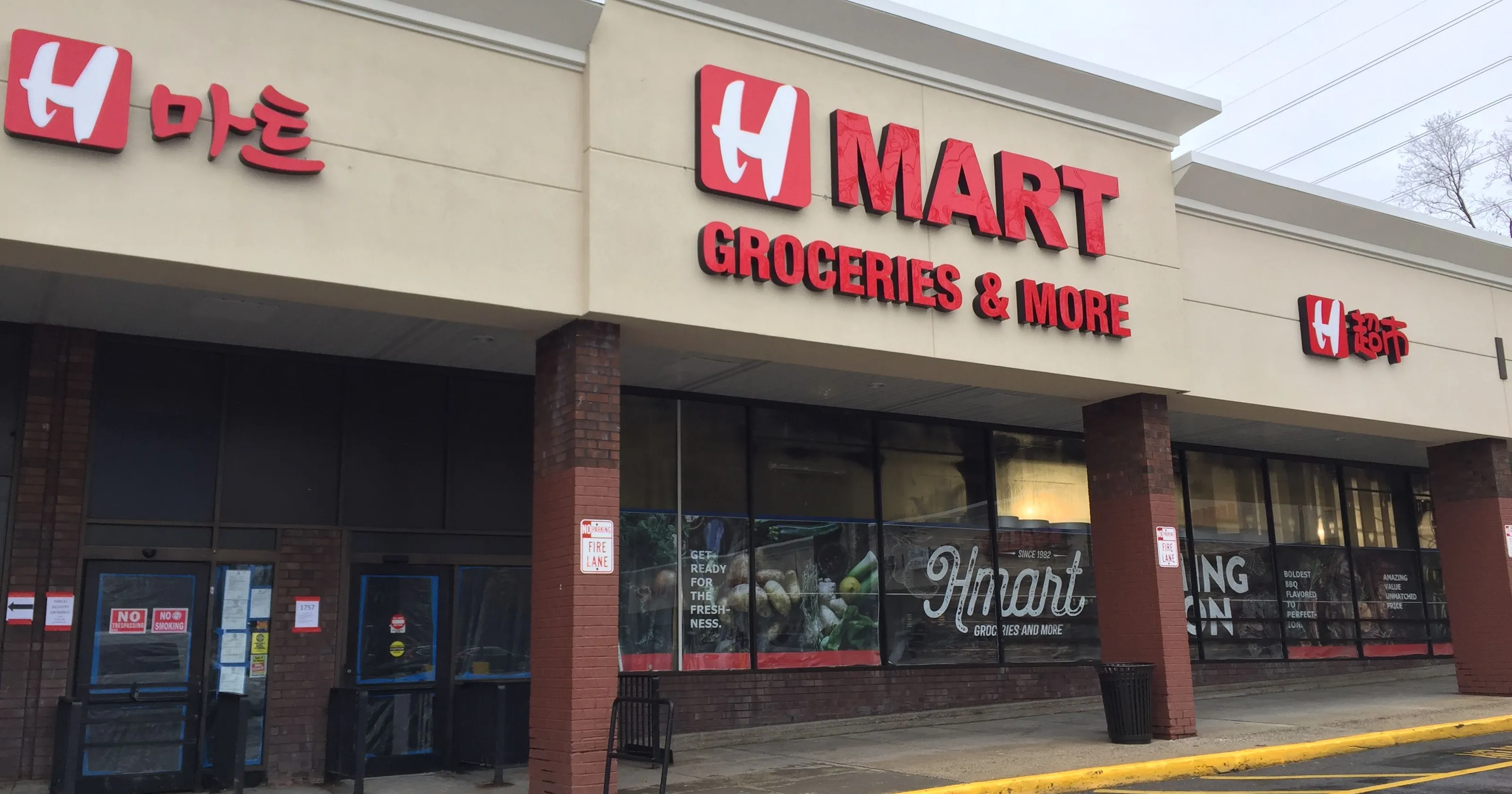 CSE 373 SP 19 - Kasey Champion
36
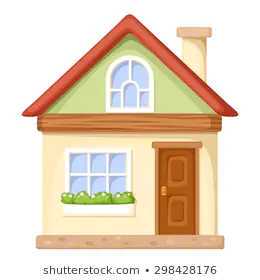 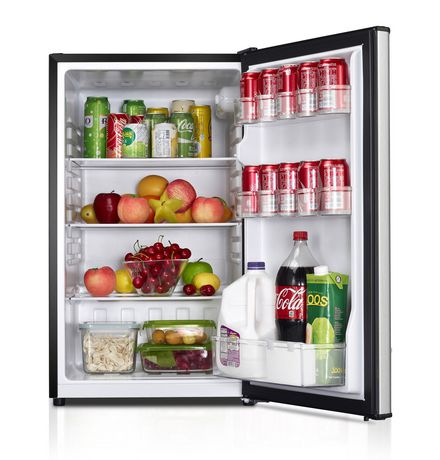 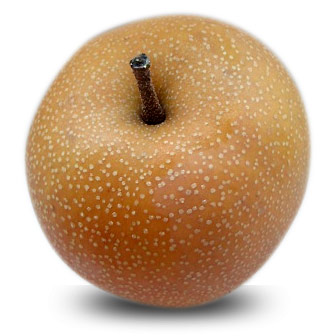 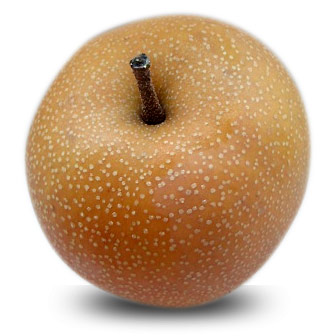 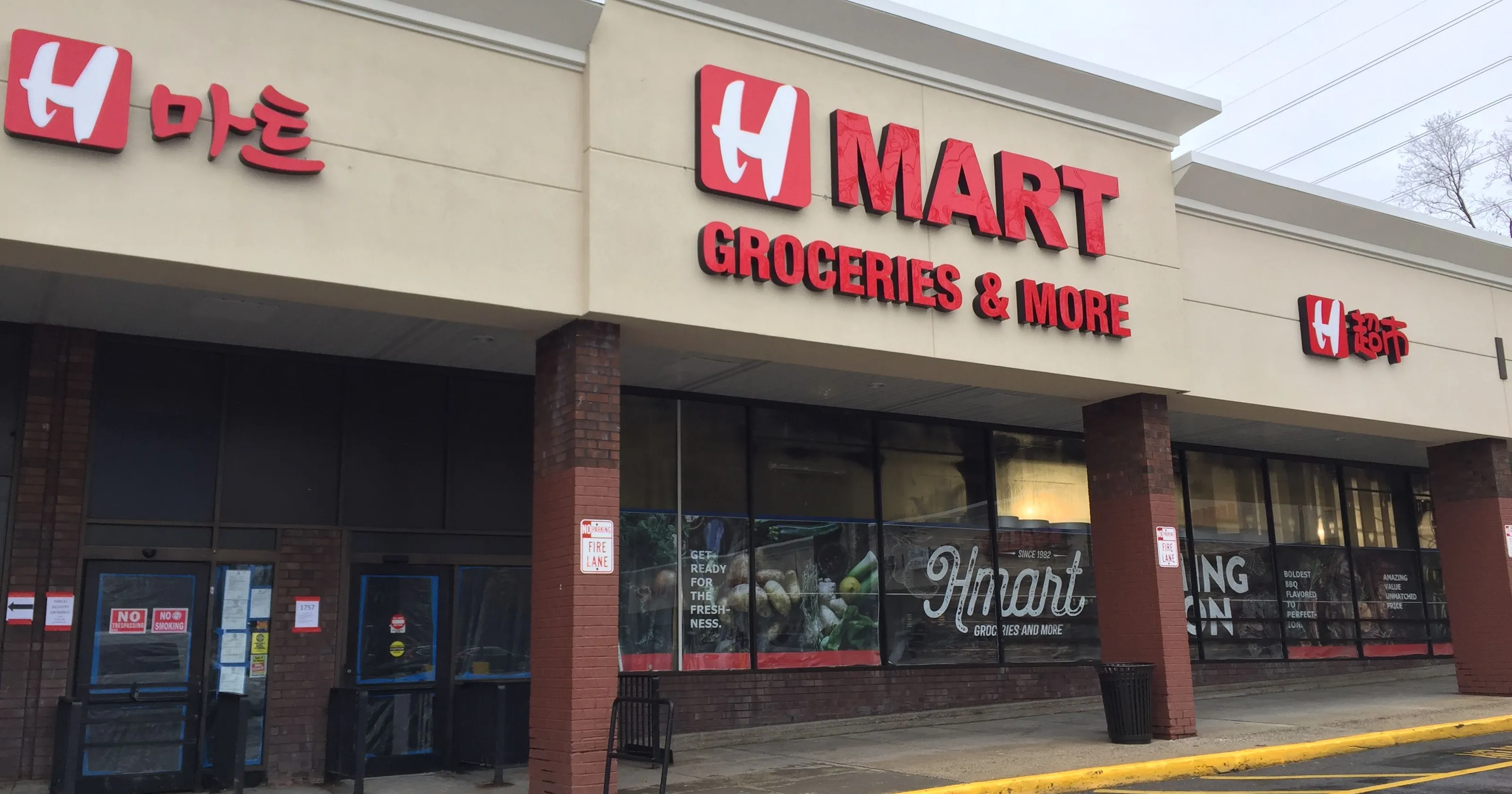 CSE 373 SP 19 - Kasey Champion
37
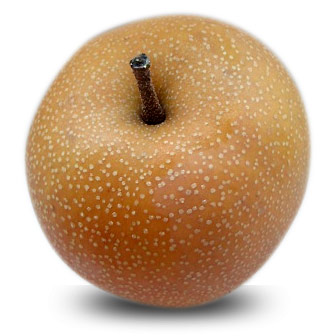 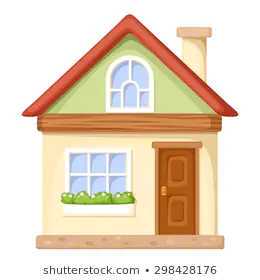 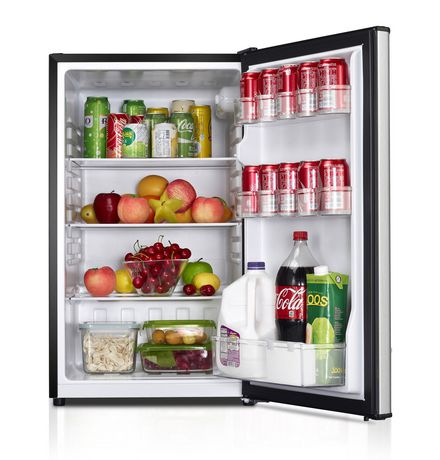 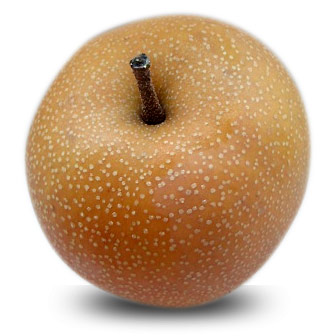 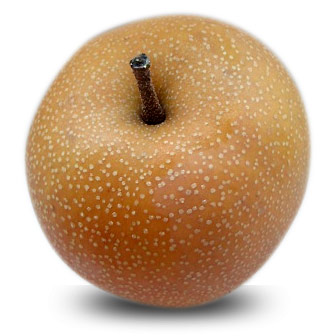 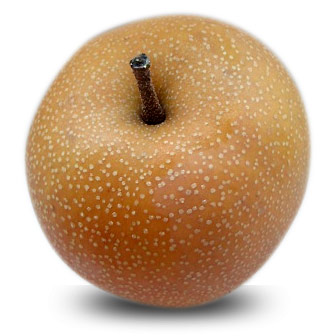 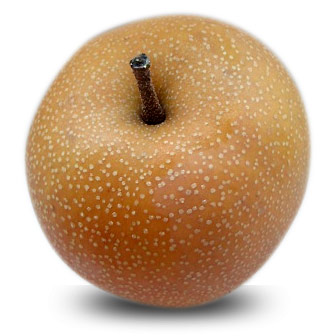 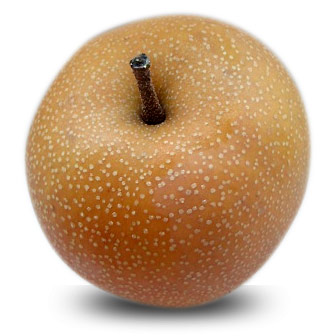 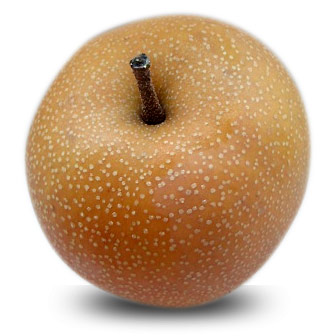 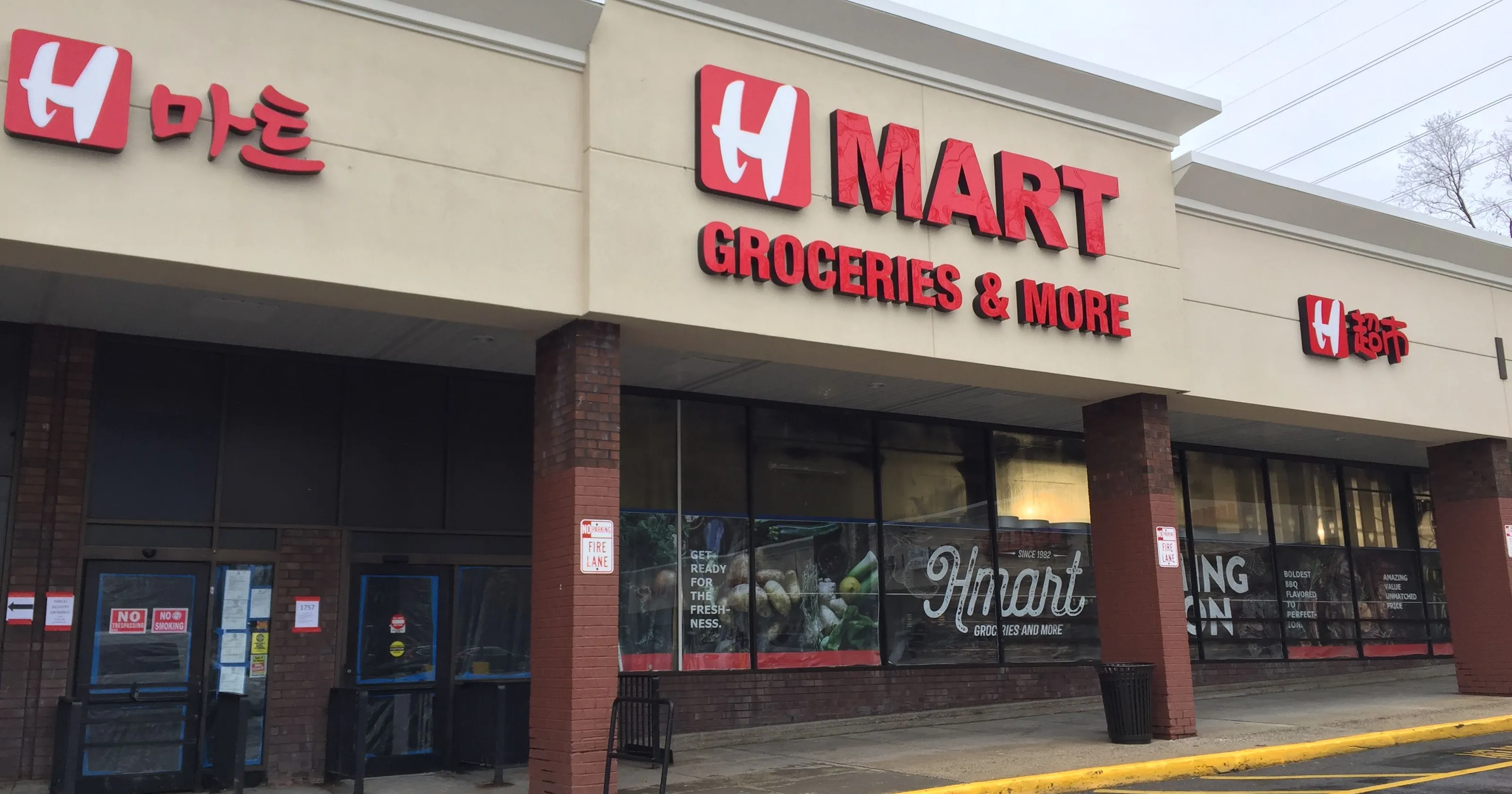 CSE 373 SP 19 - Kasey Champion
38
Recap + connecting analogy back to computer
CSE 373 SP 19 - Kasey Champion
39
Before
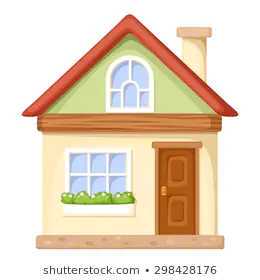 CPU
CPU – kind of like the home / brain of your computer.  Pretty much all computation is done here and data needs to move here to do anything significant with it (math, if checks, normal statement execution).
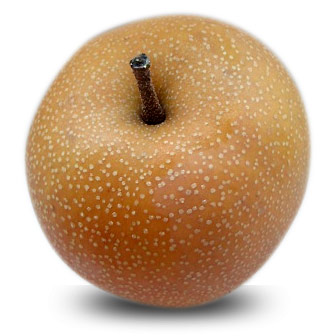 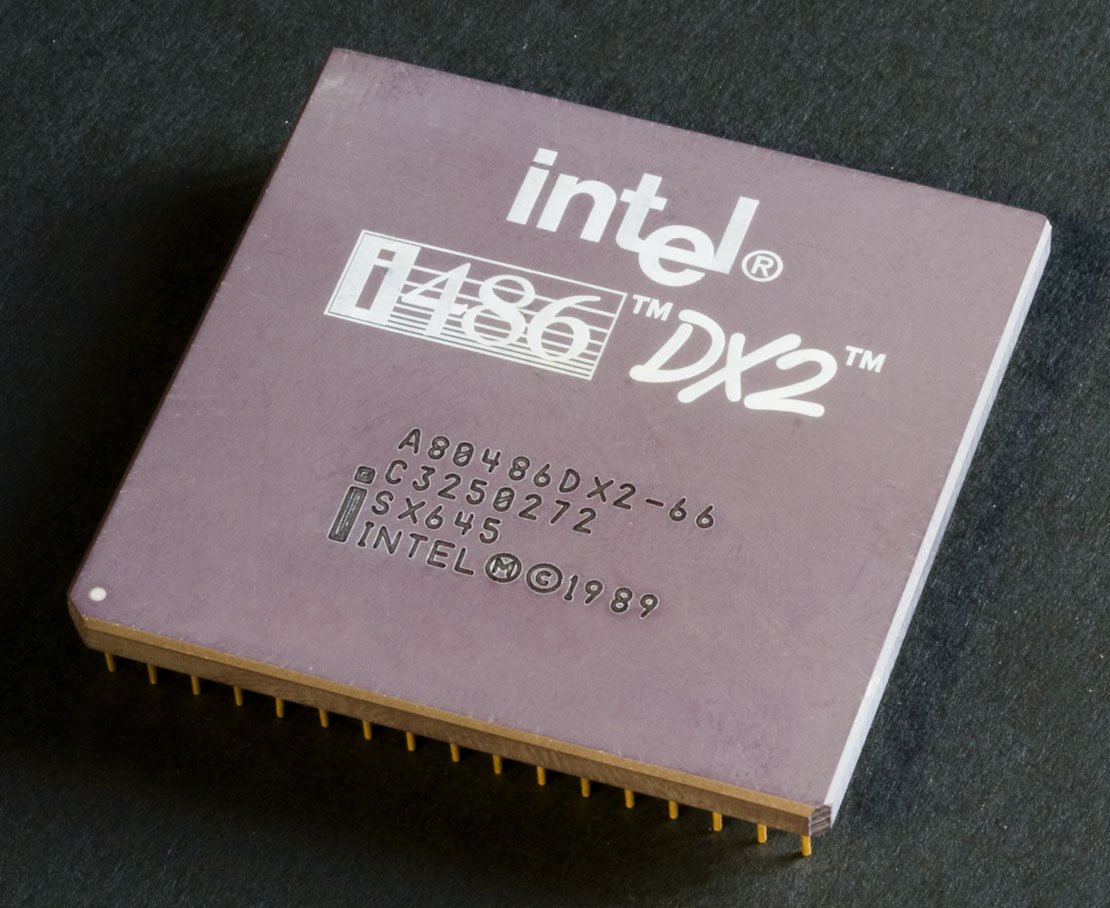 Data travels between RAM and the CPU, but it’s slow
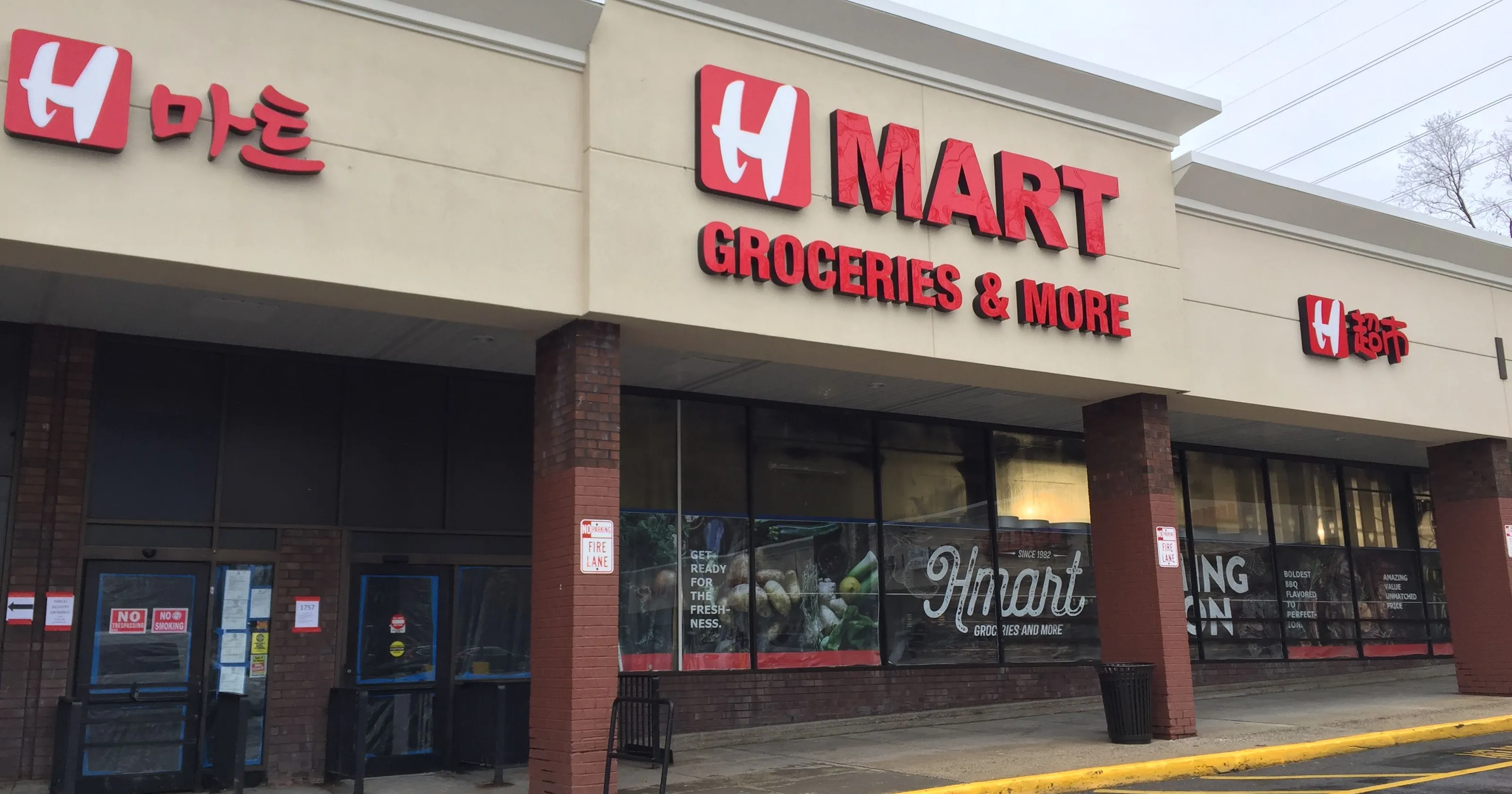 RAM
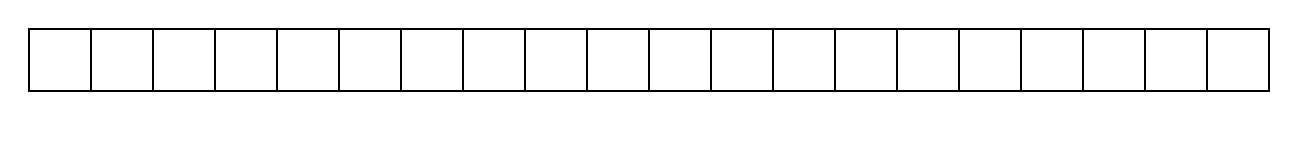 CSE 373 SP 19 - Kasey Champion
40
After
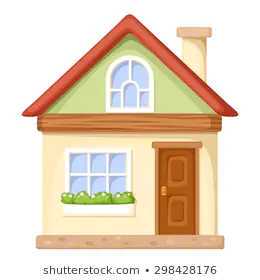 CPU
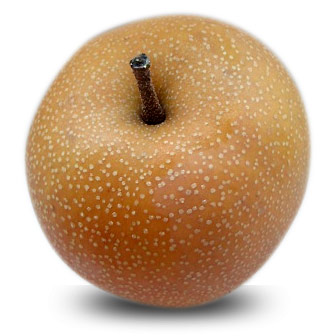 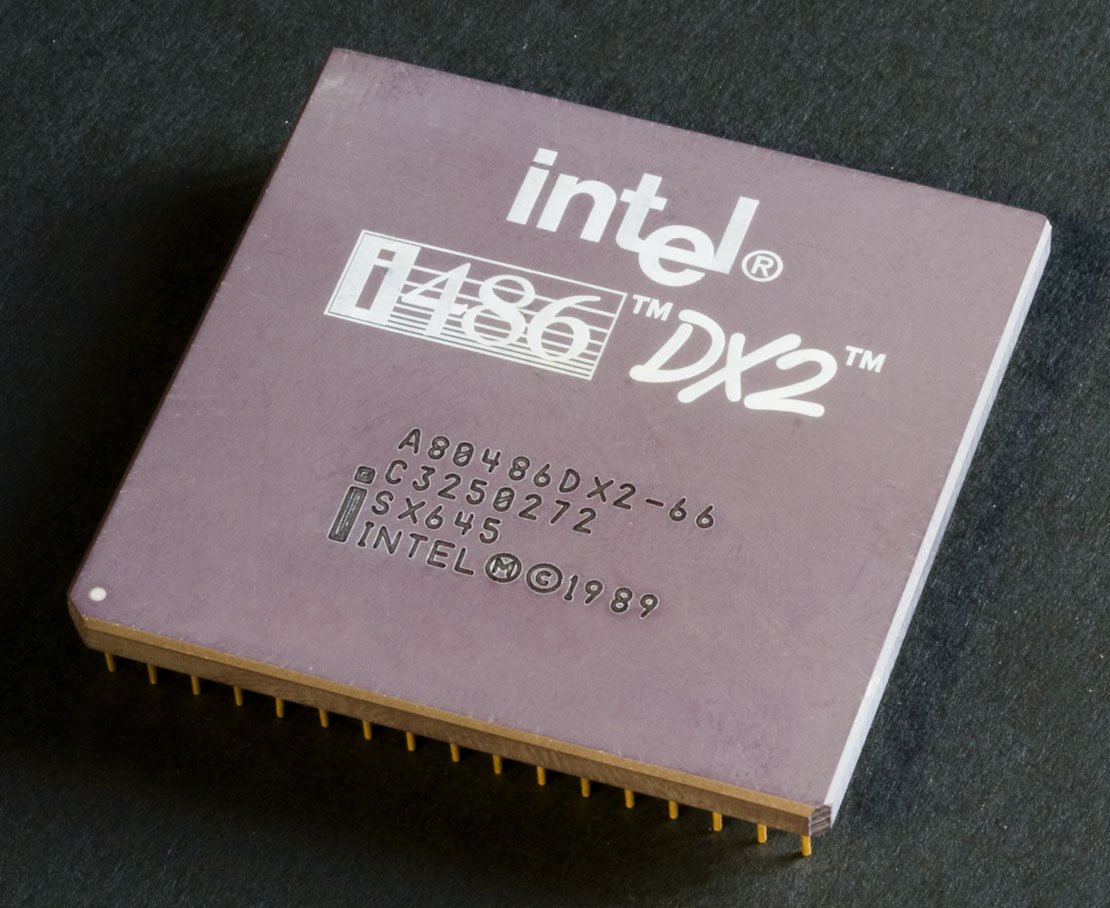 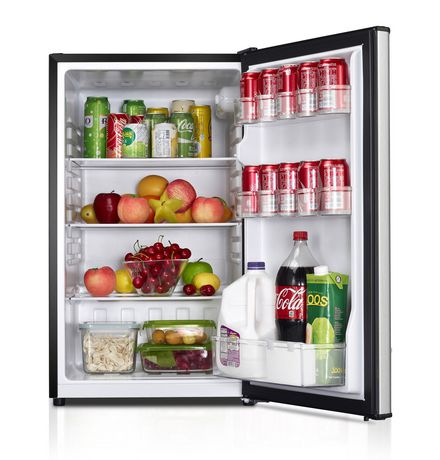 Cache!
Bring a bunch of data back when you go all the way to RAM
Bring a bunch of food back when you go all the way to the store
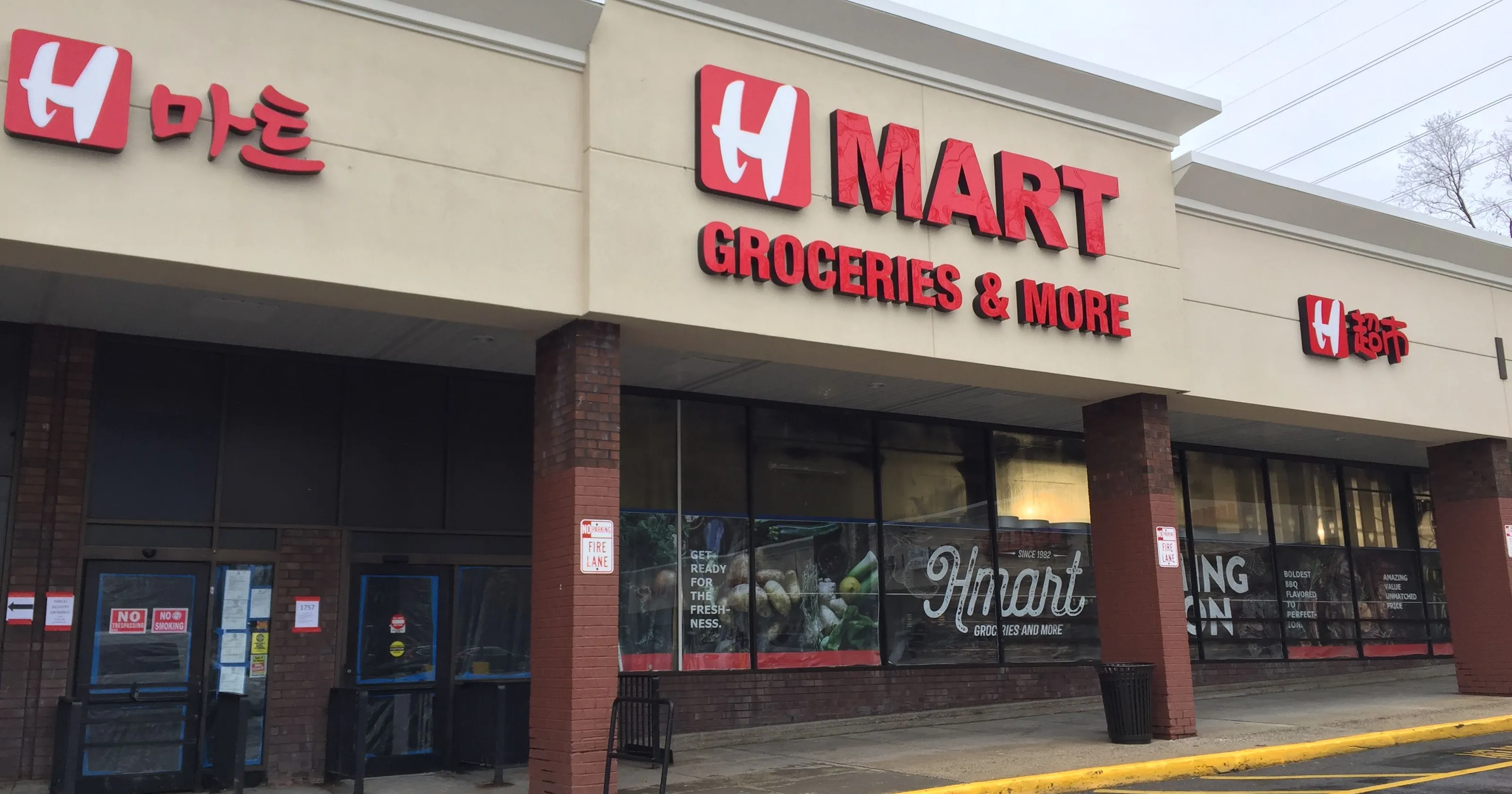 RAM
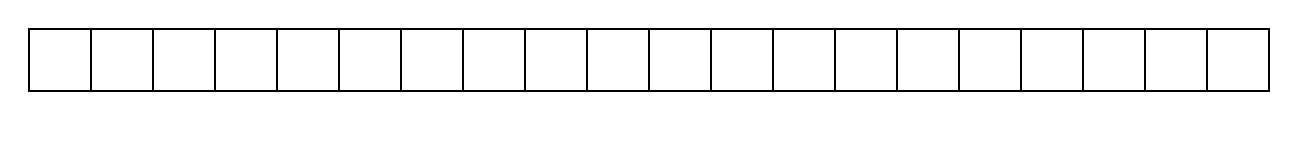 CSE 373 SP 19 - Kasey Champion
41
Cache
Rough definition: a place to store some memory that’s smaller and closer to the CPU compared to RAM.  Because caches are closer to the CPU (where your data generally needs to go to be computed / modified / acted on) getting data from cache to CPU is a lot quicker than from RAM to CPU.  This means we love when the data we want to access is conveniently in the cache.

Generally we always store some data here in hopes that it will be used in the future and that we save ourselves the distance / time it takes to go to RAM.

 Analogy from earlier: The refrigerator (a cache) in your house to store food closer to you than the store. Walking to your fridge is much quicker than walking to the store!
CSE 373 SP 19 - Kasey Champion
42
After
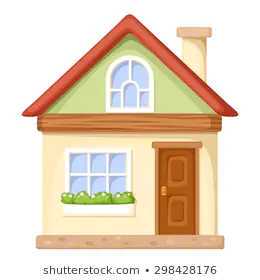 CPU
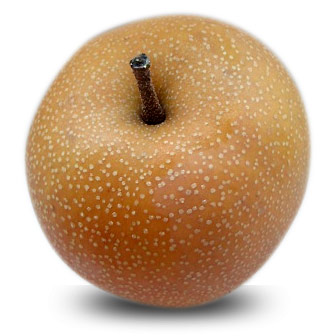 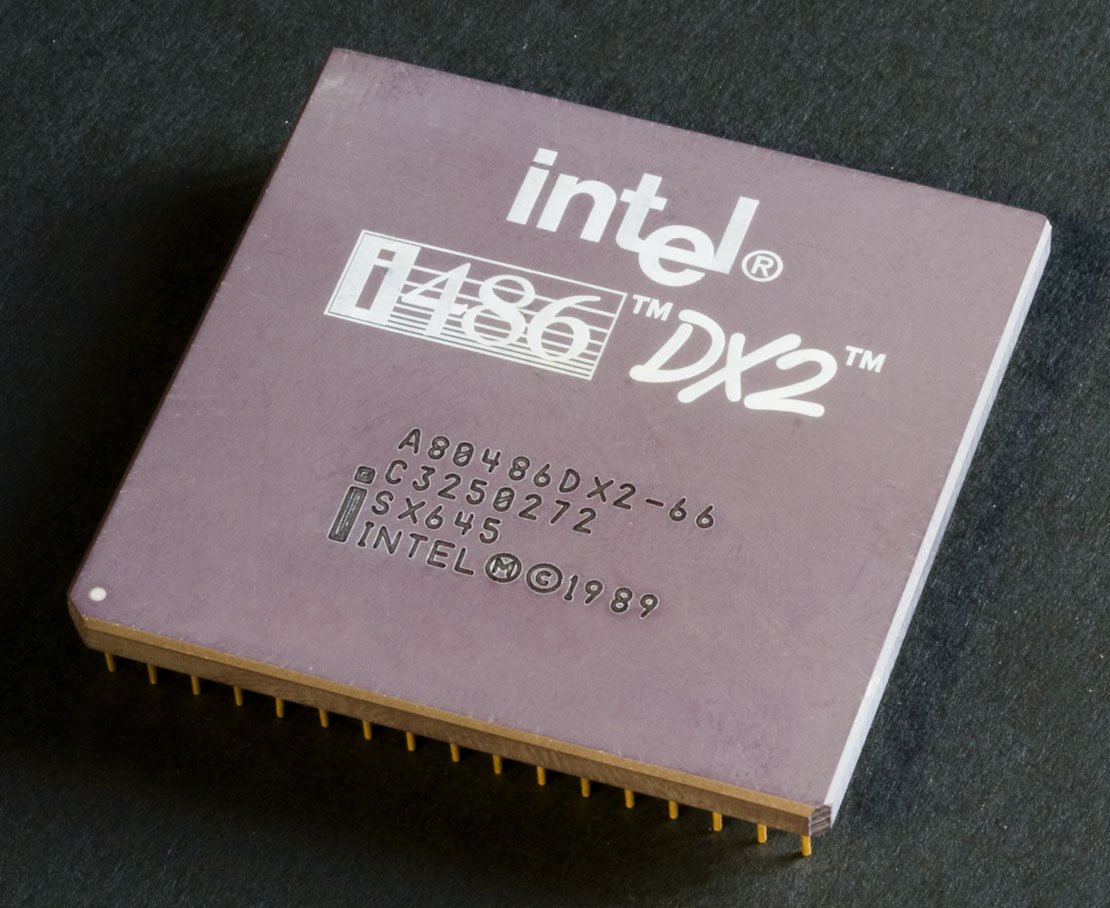 This is a big idea!
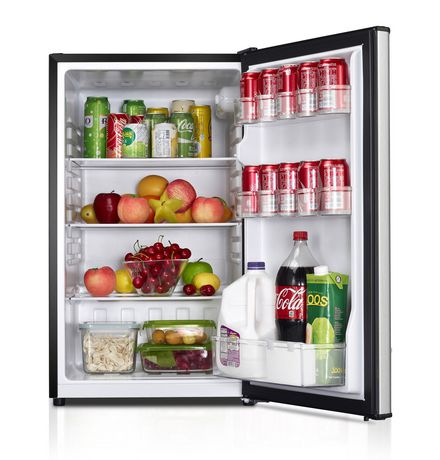 Cache!
Bring a bunch of data back when you go all the way to RAM
Bring a bunch of food back when you go all the way to the store
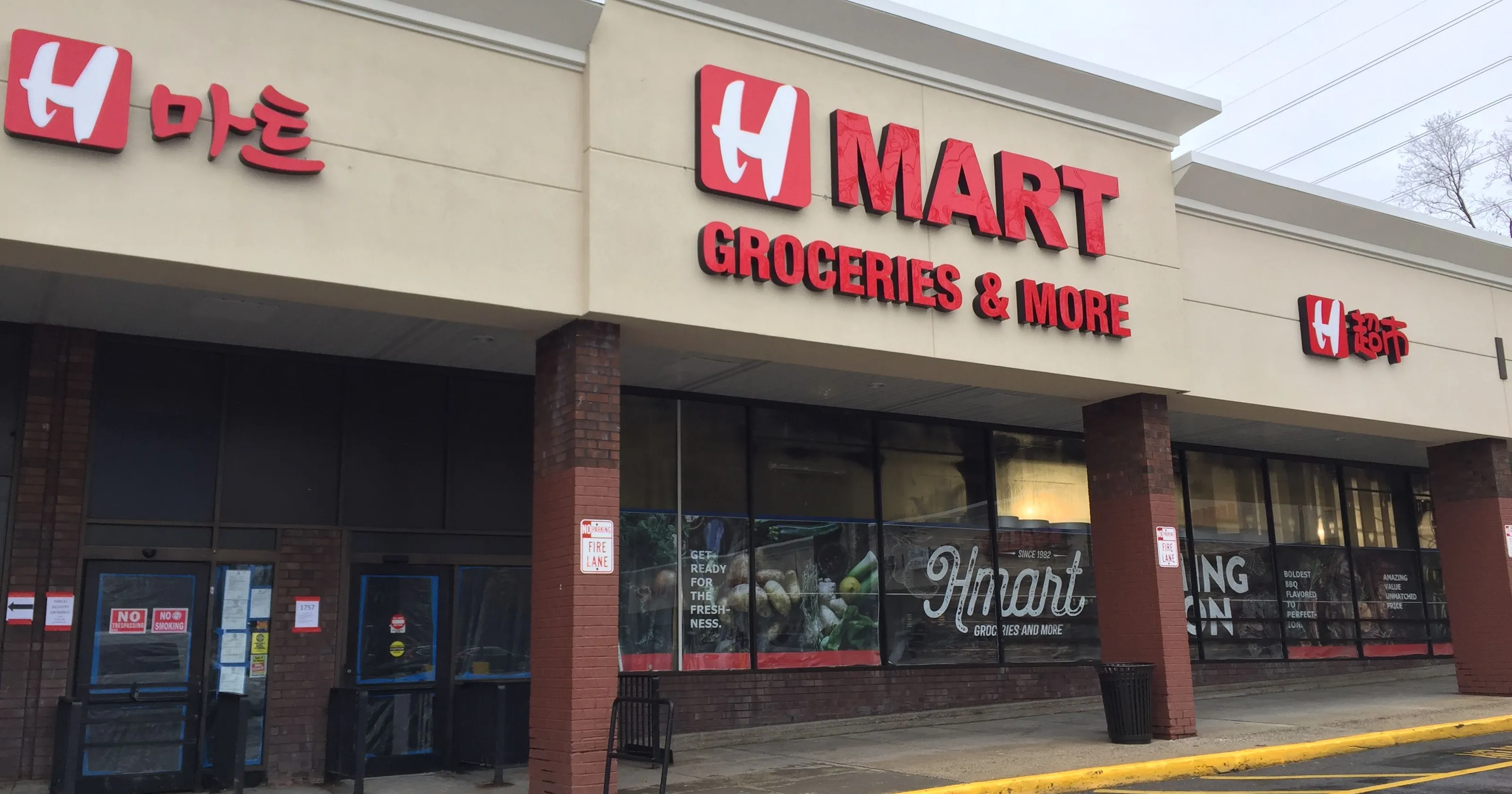 RAM
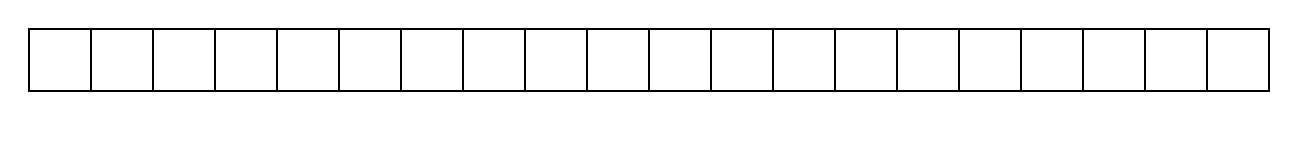 CSE 373 SP 19 - Kasey Champion
43
How is a bunch of memory taken from RAM?
This is a big idea (continued)!
Imagine you want to retrieve the 1 at index 4 in RAM
Your computer is smart enough to know to grab some of the surrounding data because computer designers think that it’s reasonably likely you’ll want to access that data too.
To answer the title question, technically the term / units of transfer is in terms of ‘blocks’.
CSE 373 SP 19 - Kasey Champion
44
How is a bunch of memory taken from RAM?(continued)
CPU
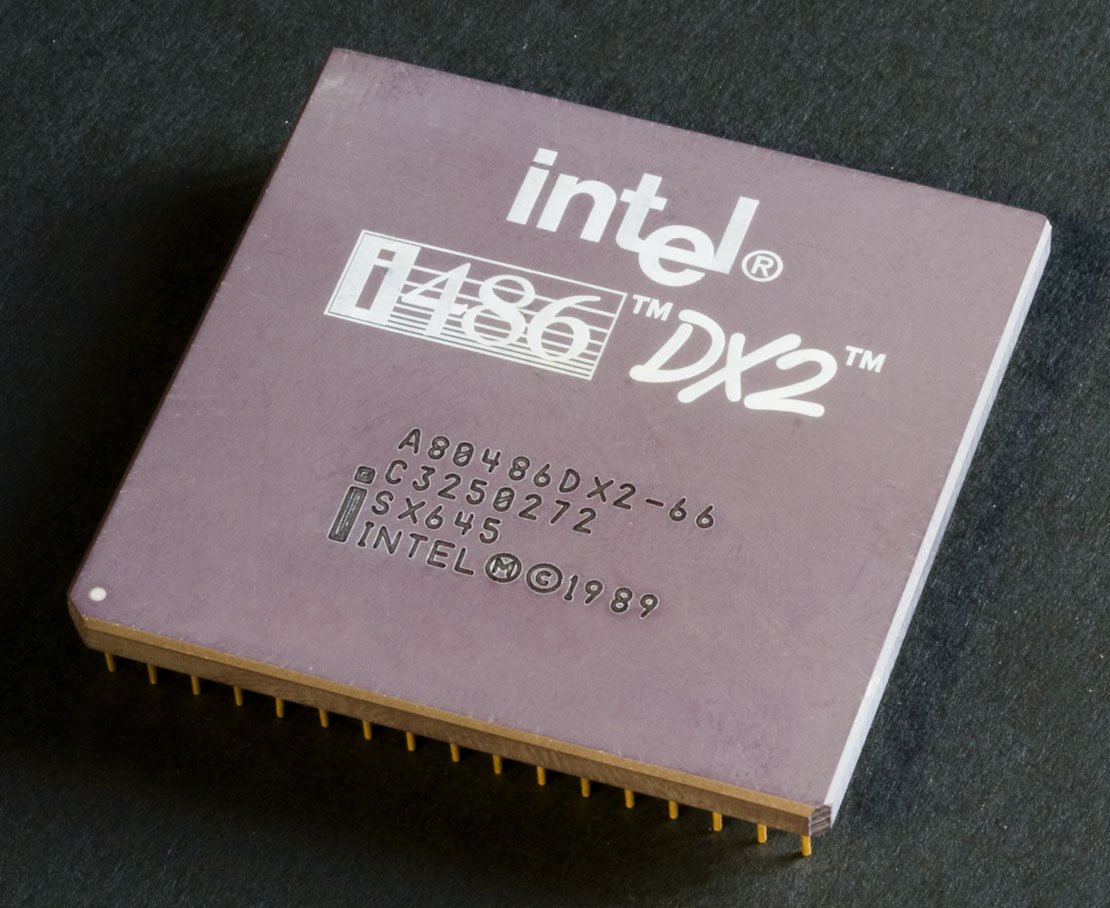 original data we wanted to look up gets passed back to the cpu
cache
all the data from the block gets brought to the cache
CSE 373 SP 19 - Kasey Champion
45
How does this pattern of memory grabbing affect our programs?
- This should have a major impact on programming with arrays.  Say we access an index of an array that is stored in RAM.  Because we grab a whole bunch of contiguous memory even when we just access one index in RAM, we’ll probably be grabbing other nearby parts of our array and storing that in our cache for quick access later. 

Imagine that the below memory is just an entire array of length 13, with some data in it.
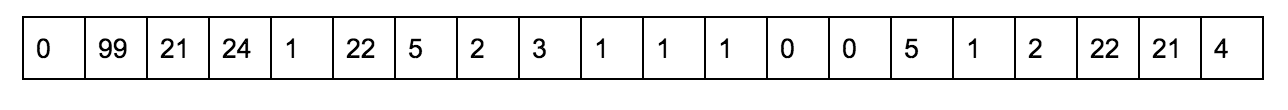 Just by accessing one element we bring the nearby elements back with us to the cache. In this case, it’s almost all of the array!
CSE 373 SP 19 - Kasey Champion
46
Activity (4 min)
Come up with 1 scenario (pseudocode or a situation) where you’d immediately benefit from caching (grabbing a bulk amount of data and bringing all of it to be cached) when using arrays.

Come up with 1 scenario where you might not benefit from caching when using arrays.
possible answer: Looping through a loop starting at index 0, and just incrementing the index by 1 each time
possible answer: Jumping around in the array outside of the block of memory grabbed from the recent trip to RAM or only ever accessing the array in RAM once
How does caching / your answer to the 2nd question affect Linked Lists or node data structures in general?
possible answer: The data of a Linked list is inherently spread out in memory so grabbing nearby data probably won’t grab any other nodes in the linked list than the intended one – only by rare chance would we benefit and get another node close enough nearby.
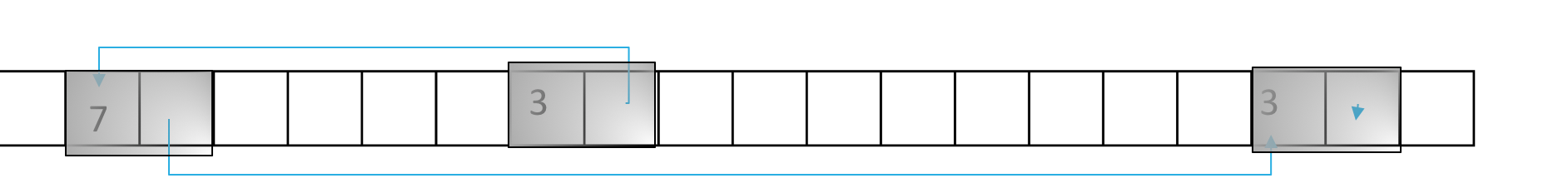 CSE 373 SP 19 - Kasey Champion
47
Another demo, but timed
https://repl.it/repls/MistyroseLinedTransformation

(takes about 15 seconds to run)
CSE 373 SP 19 - Kasey Champion
48
Cute gif break
https://www.facebook.com/watch/?v=368140913787278
CSE 373 SP 19 - Kasey Champion
49
ArrayDictionary vs LinkedList Dictionary (before (lecture 3) and now)
Both asymptotic runtimes are the same but we know all those methods have to loop through all the pairs.. which are either stored in a array or a linked list.  So which is better? In terms of who benefits from caching, ArrayDictionary.
CSE 373 SP 19 - Kasey Champion
50
[Speaker Notes: Let’s compare some of the data structures from past lectures!

As a reminder, LinkedDictionary is just like ArrayDictionary except with nodes to store each pair.

Take a second to recall these methods / and their runtimes … and we’ll compare them in a second

If you look at these asymptotic runtimes, they’re exactly the same.  There should have been one advantage that LinkedDictionary has over ArrayDictionary, however … particularly for put?]
Hashing: Separate chaining vs Open addressing / Probingin the context of caching
Java uses separate chaining for their hash tables… 
 … but Python uses a variant on probing (open addressing)!    

 Why? It turns out that if you use open addressing, you can gain more caching benefits than if you use separate chaining.


(Note: there are plenty of reasonable motives to still use chaining, don’t worry.)
CSE 373 SP 19 - Kasey Champion
51
Summary of caching benefits
- Helps arrays in many typical use cases (especially just looping through it normally) because we grab a bunch of the array data at once, and can look up that saved data quicker in the future.

- Doesn’t especially help linked list use cases, as grabbing nearby memory probably won’t include the next node or any of the other nodes.

Whenever you consider data structure implementations for your ADTs, arrays almost always have a plus because they have caching benefits.  This is one of the most common points made online to support array implementations of ADTs.
this is a big takeaway!
CSE 373 SP 19 - Kasey Champion
52
Some new but related vocabulary
Spatial locality – the tendency for programs/processors to access data in nearby locations to previously accessed locations

Most of our programs do have spatial locality, just because they do things like looping through an array going index by index.  

Programs that exhibit spatial locality will benefit from the caching that happens by your computer automatically (the programmer doesn’t have to do anything to make this happen).
CSE 373 SP 19 - Kasey Champion
53
Some new but related vocabulary
Temporal locality – tendency for program / processor to access one piece of data repeatedly

Just like they did with spatial locality, programs that exhibit temporal locality will benefit from the caching that happens by your computer automatically (the programmer doesn’t have to do anything to make this happen).  Because you accessed data ‘recently’, it should be in the cache for you to access quickly the second time around.


Many programs exhibit temporal locality:
int result = someMethodCall(…);
for (int i = 0; i < 10; i++) {
    System.out.println(result);
}
Here the variable ‘result’ is accessed repeatedly so after the first time it is loaded it’s put into the cache, and afterwards the lookups can just look in the cache
CSE 373 SP 19 - Kasey Champion
54
Activity: (3 min) why m2 would be faster than m1? What changes could you make to m1 to make it faster? Discuss!
public void m1(String[] strings) {
	for (int i = 0; i < strings.length; i++) {
		strings[i] = strings[i].trim();
	}
	for (int i = 0; i < strings.length; i++) {
		strings[i] = strings[i].toLowerCase();
	}
}
M2 exhibits good temporal locality, because we access strings[i] repeatedly so we know strings[i] is in the cache for when we call toLowerCase on the next line.  M1 on the other hand … doesn’t have a guarantee strings[i] is still in the cache and easy to access.
public void m2(String[] strings) {
	for (int i = 0; i < strings.length; i++) {
		strings[i] = strings[i].trim();
		strings[i] = strings[i].toLowerCase();
	}
}
Remember that caches are small, and so not everything fits into the cache forever. When caches get full and want to store new data, they will evict old data. Often, it’s the least recently used data that gets pushed out – see LRU caching
CSE 373 SP 19 - Kasey Champion
55
Memory hierarchy, slowness + size increase,going  towards RAM and DISK
There are actually multiple caches, and a whole hierarchy of places to store data on your computer.  The more memory a layer can store, the slower it is to access.  

In a sense, RAM is even a cache for Disk storage.
CSE 373 SP 19 - Kasey Champion
56
Main Idea Recap
Main ideas:
- RAM / memory is like an array and knowing how data looks inside RAM
- data needs to go to CPU to be processed
- caches help speed up CPU’s need for data from RAM by serving as a closer resource of data
- caching bonuses are usually just for arrays instead of linked lists/node data structures
CSE 373 SP 19 - Kasey Champion
57
References / other reading
CSE 351 Caching Slides
Wikipedia pages on CPU, RAM, and Locality
Another useful metaphor for locality and caching: https://medium.com/@adamzerner/spatial-and-temporal-locality-for-dummies-b080f2799dd
CSE 373 SP 19 - Kasey Champion
58